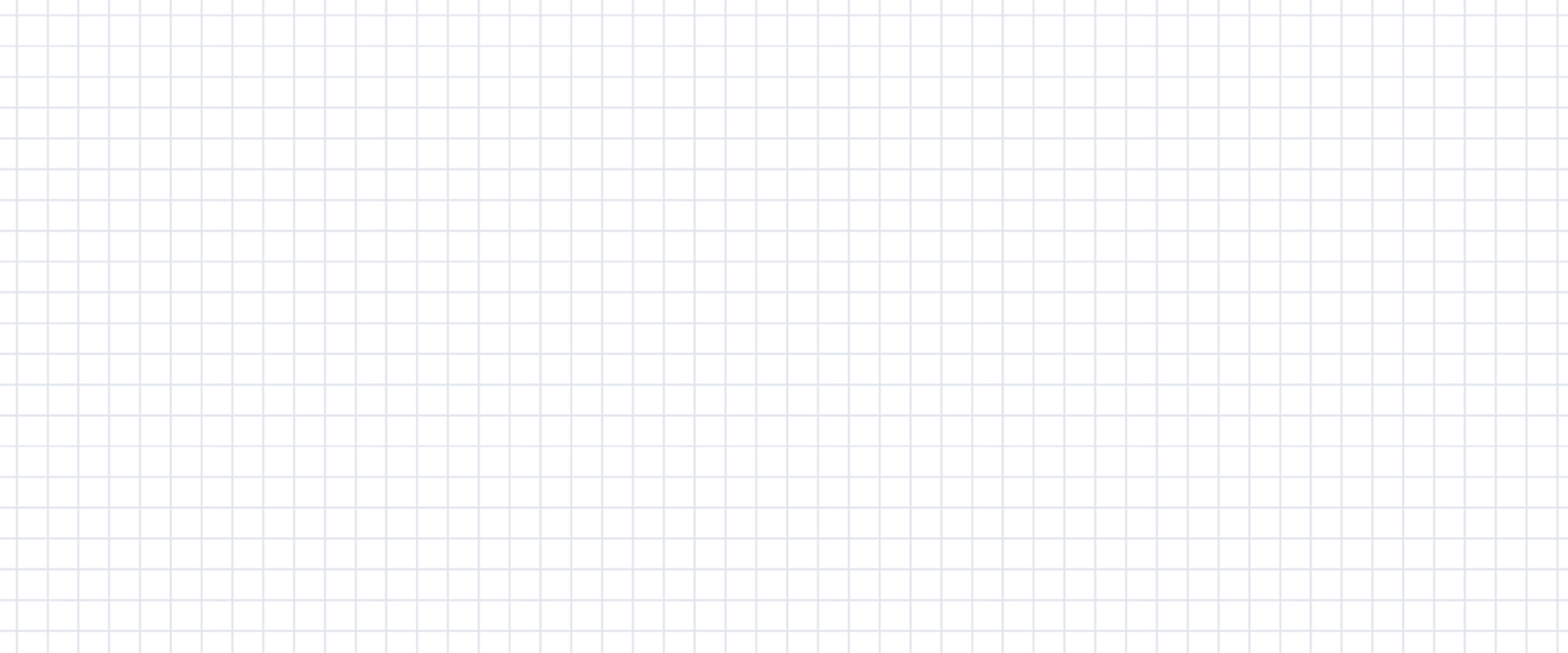 数学
职教高考新实践专题篇·
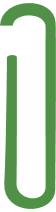 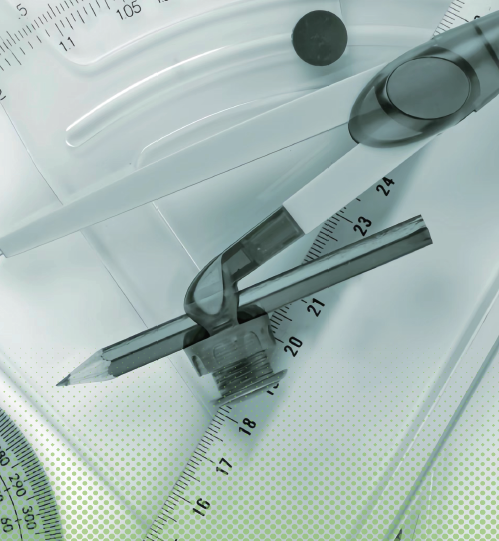 主　编　沈栩竹　祝有冰
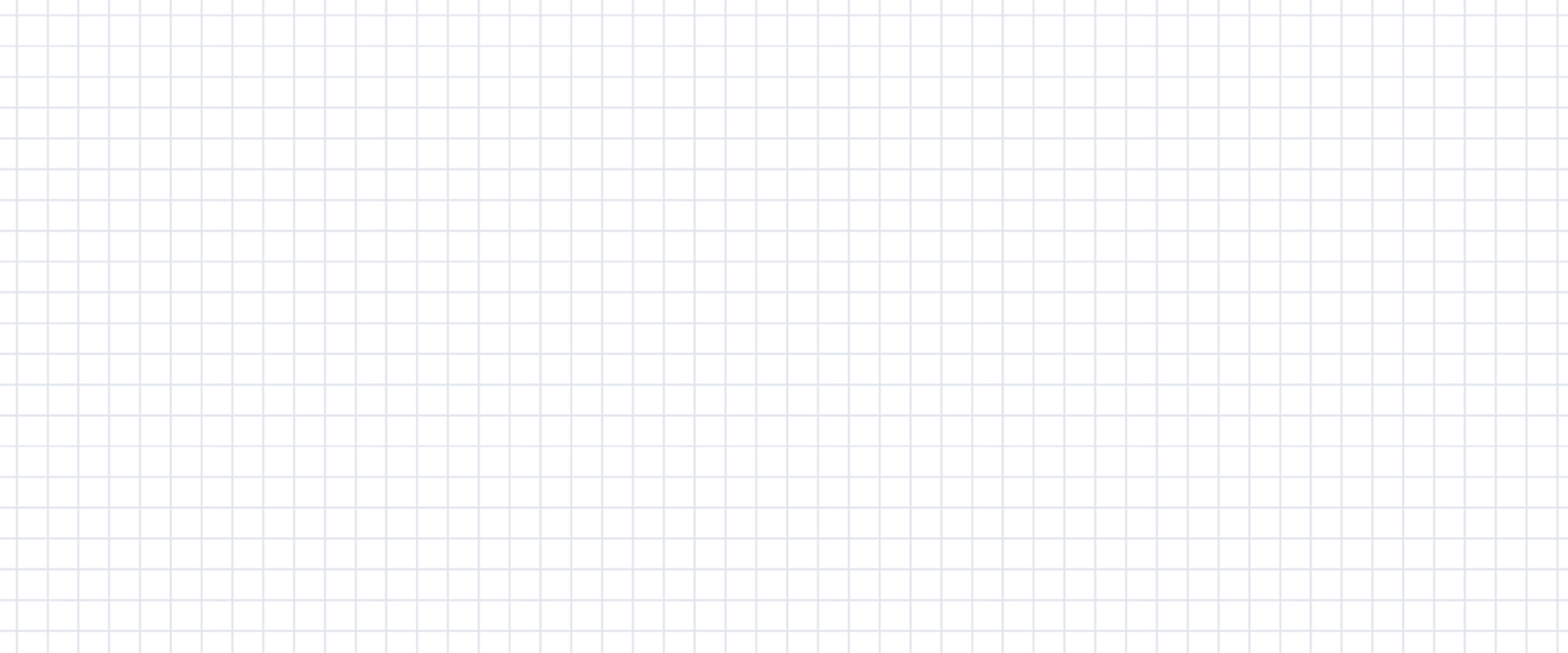 第 3 章
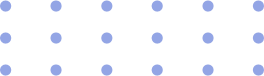 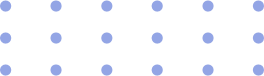 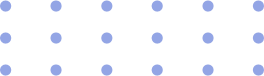 函   数
3.3  函数的应用
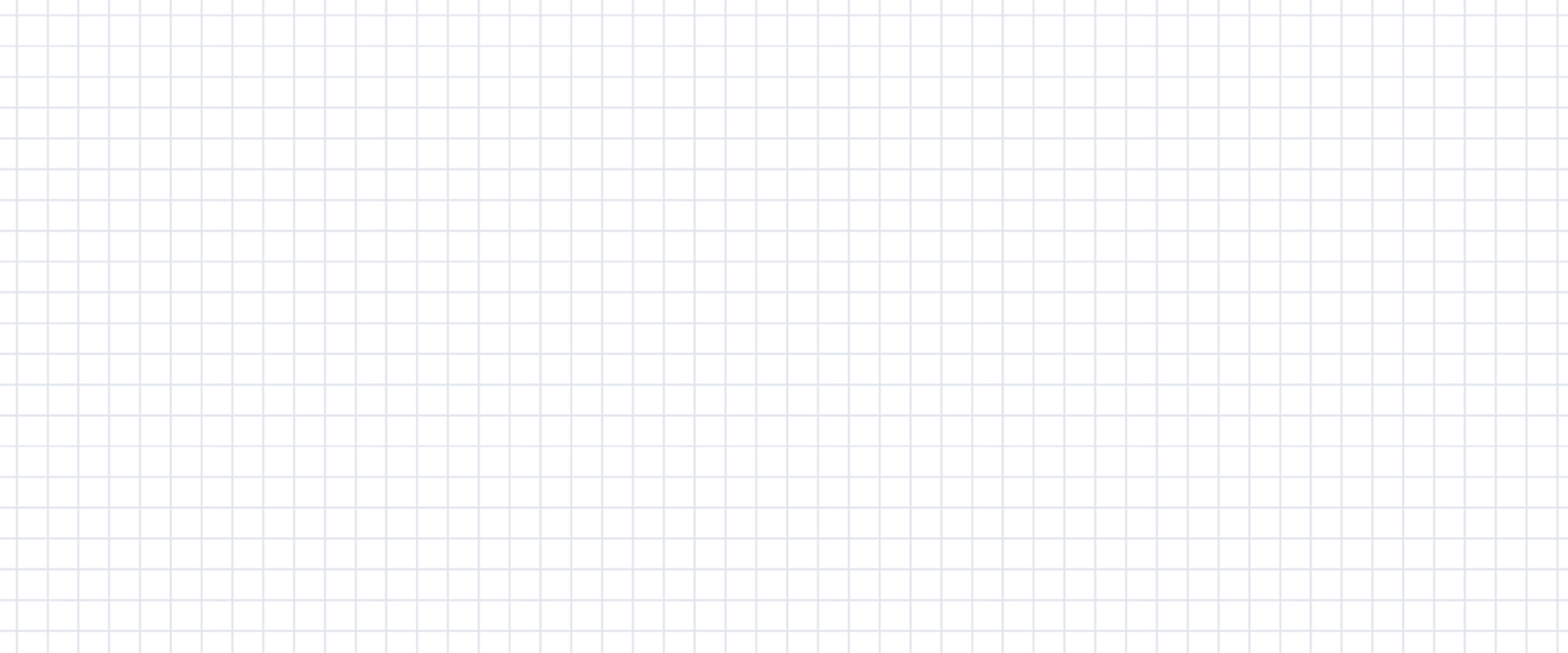 目录
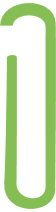 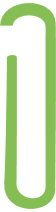 巩固与积累
能力与提升
一、选择题
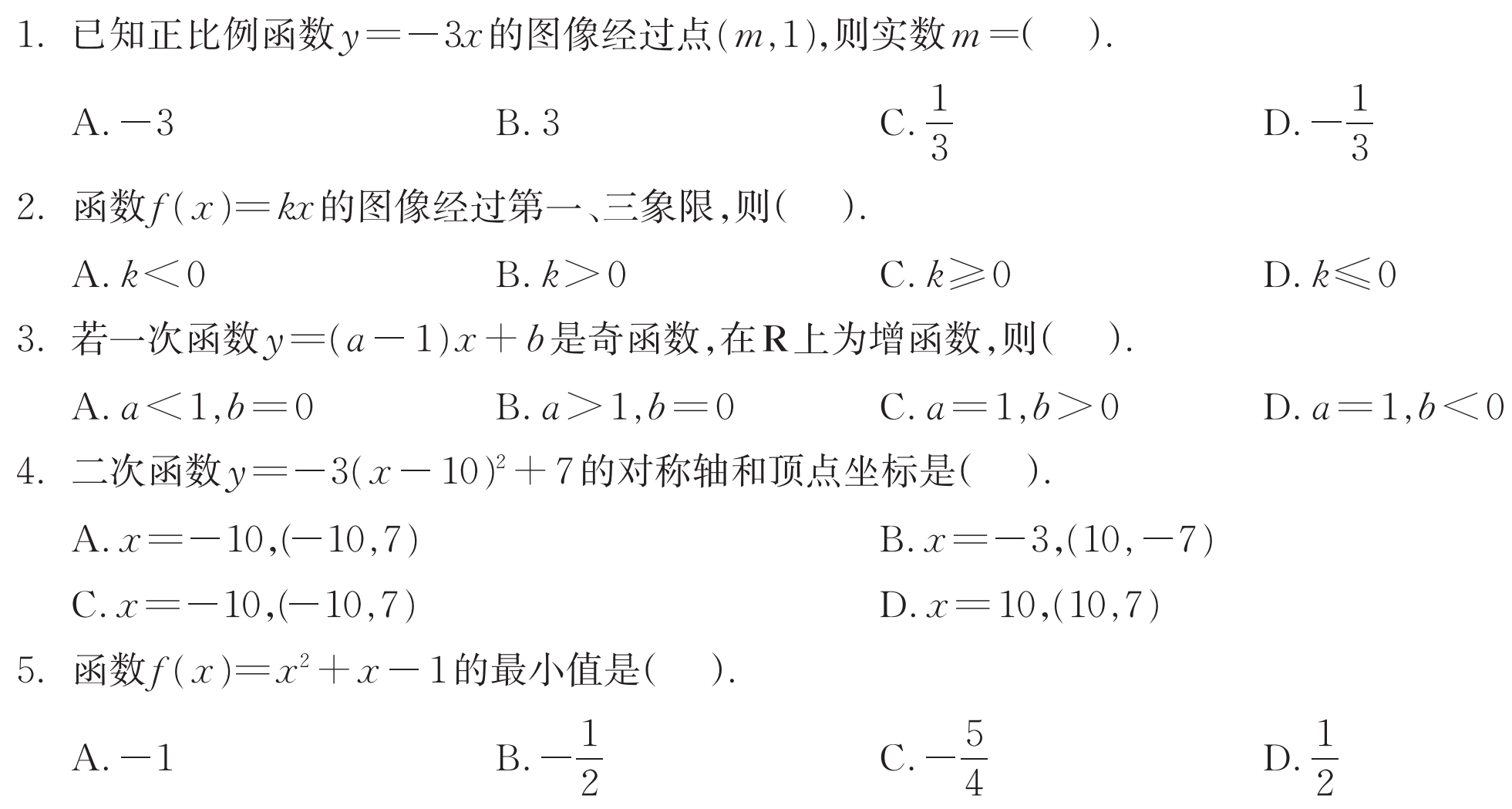 D
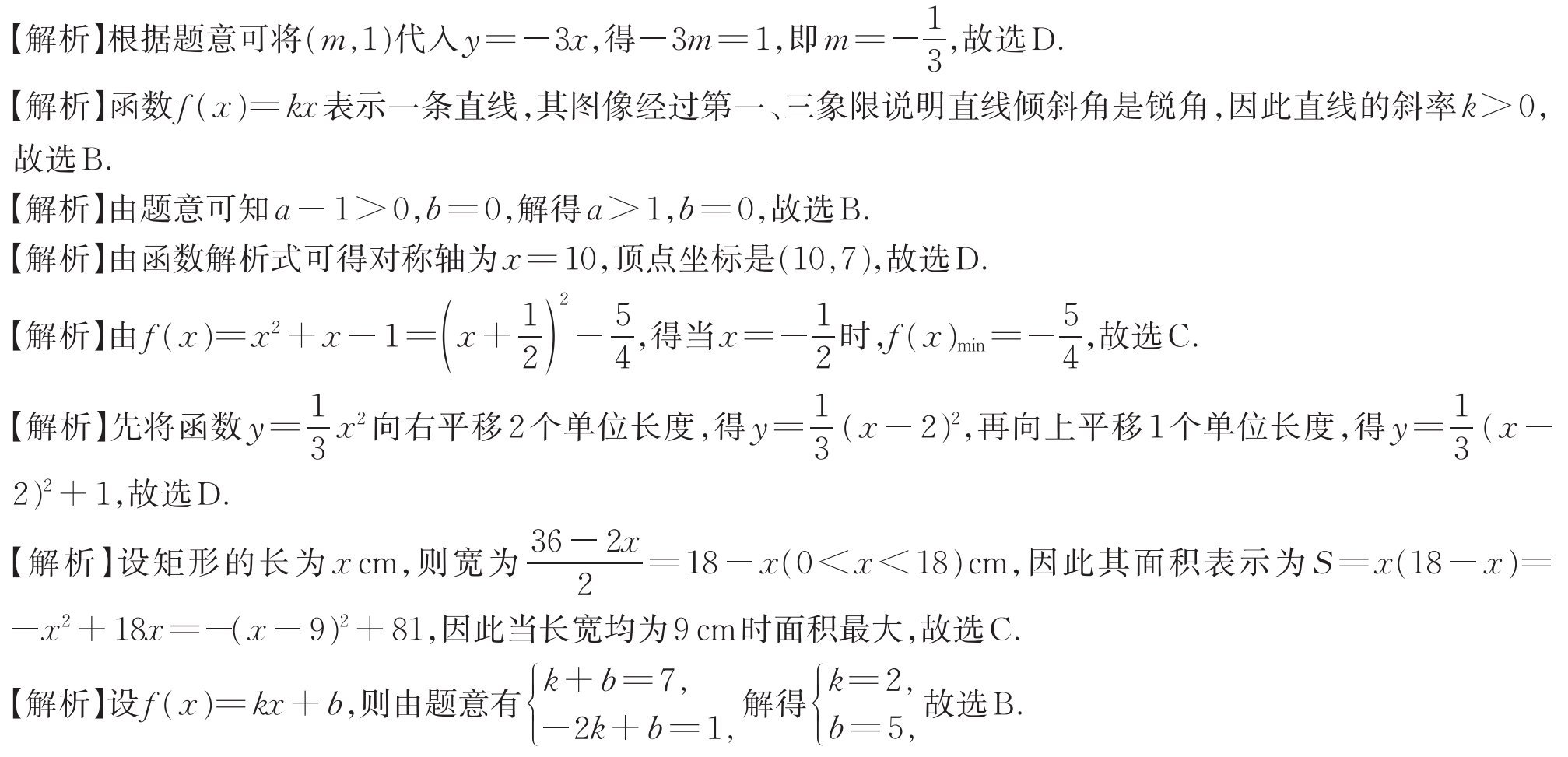 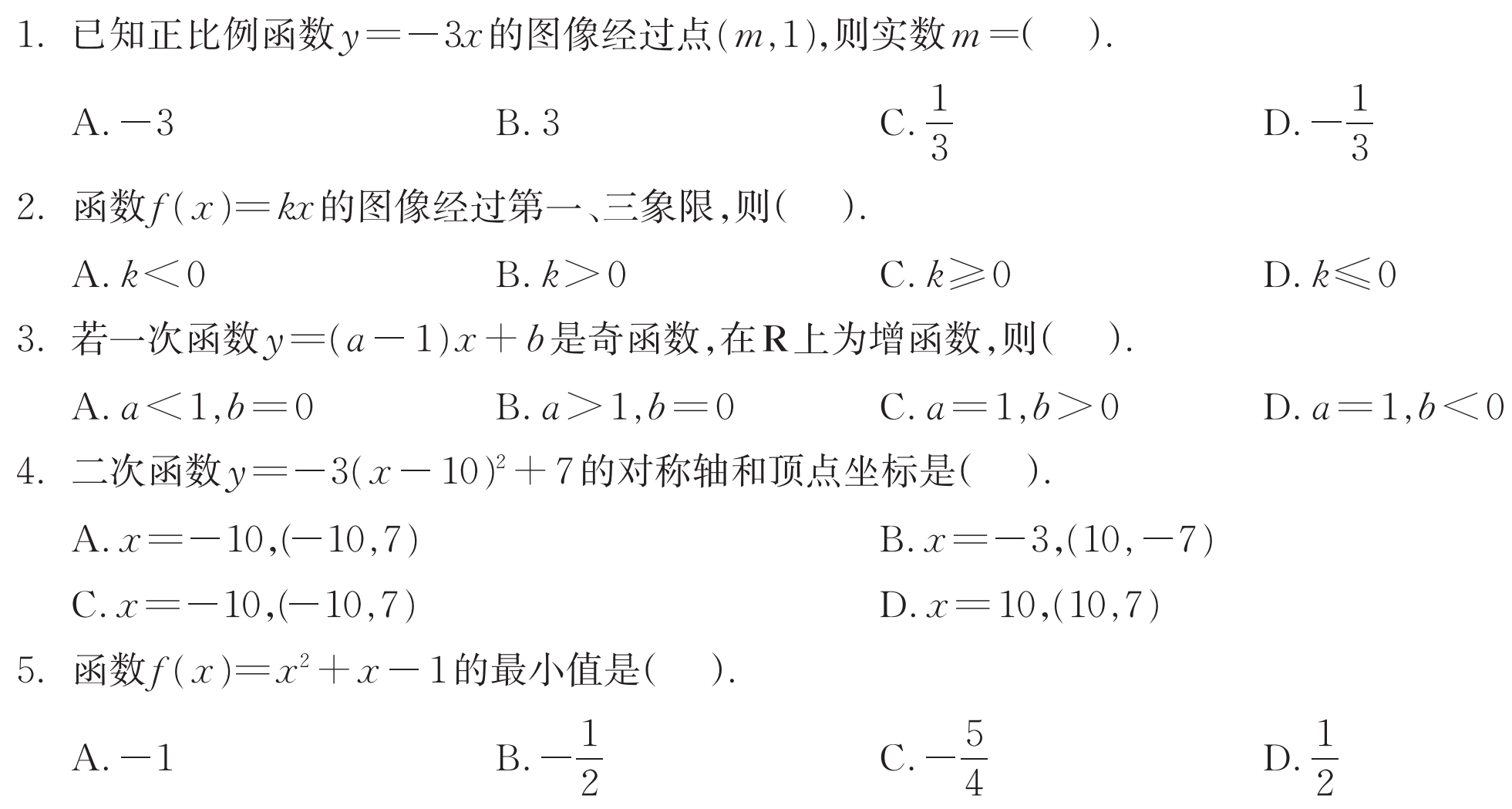 B
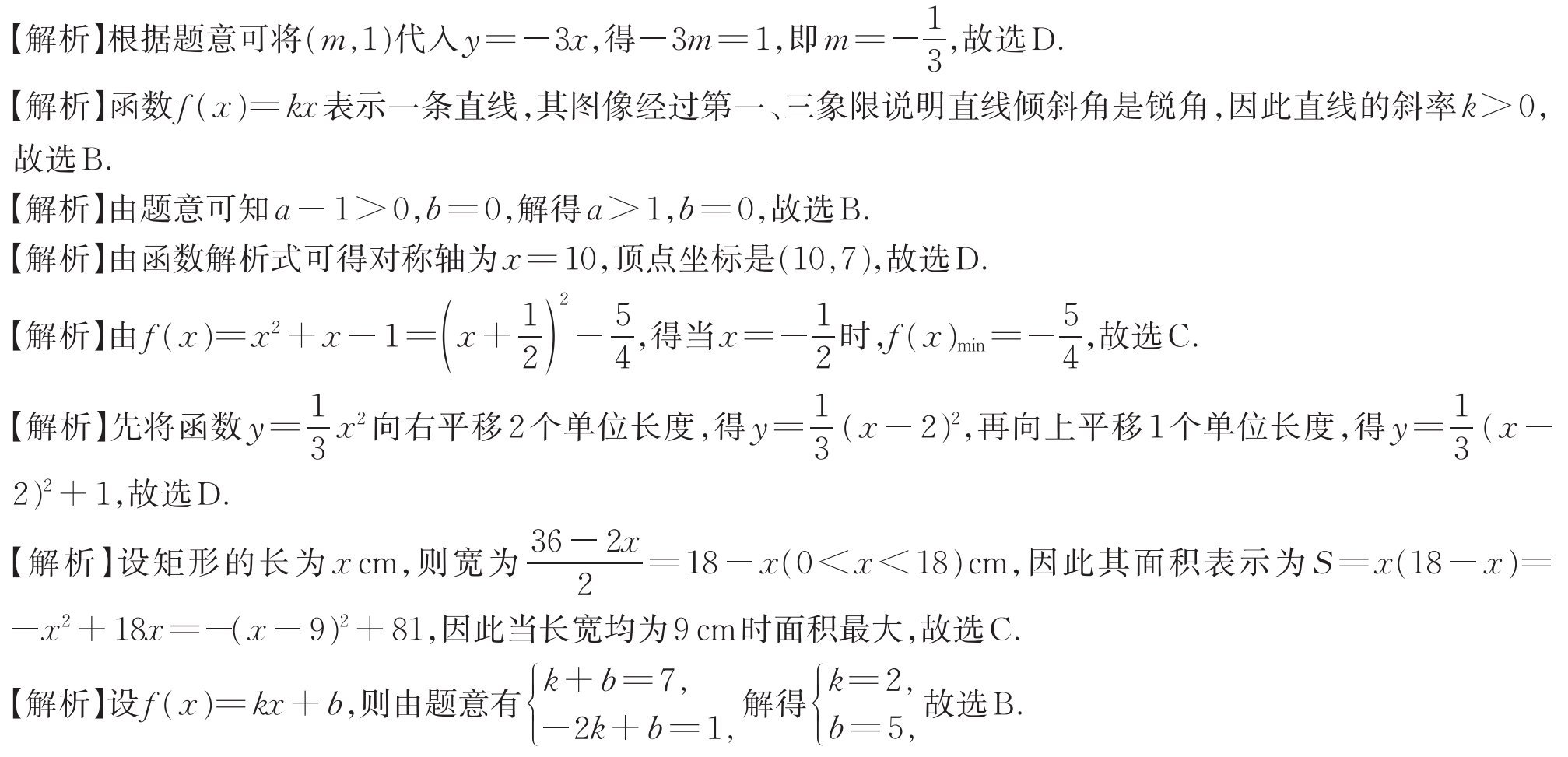 B
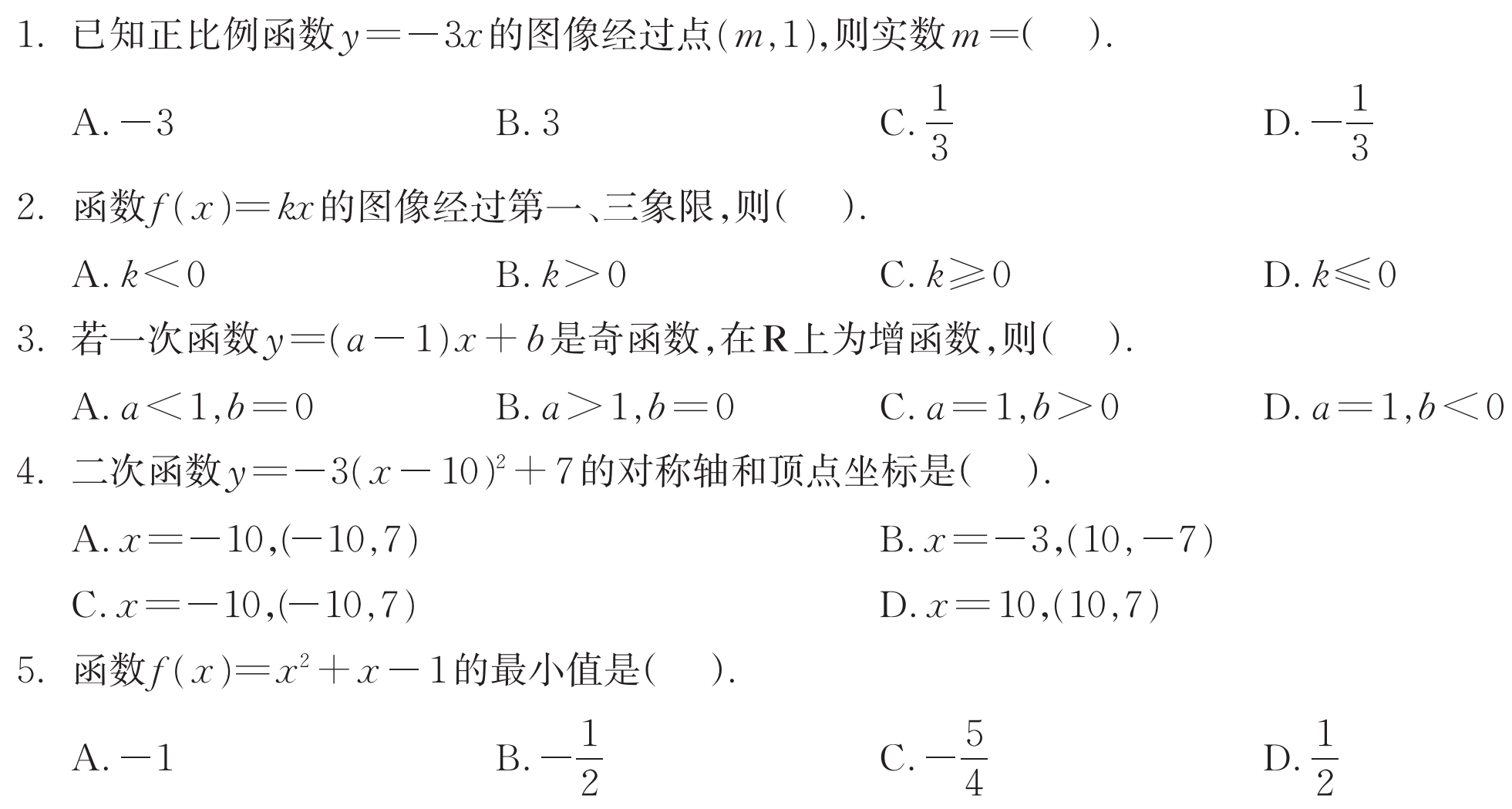 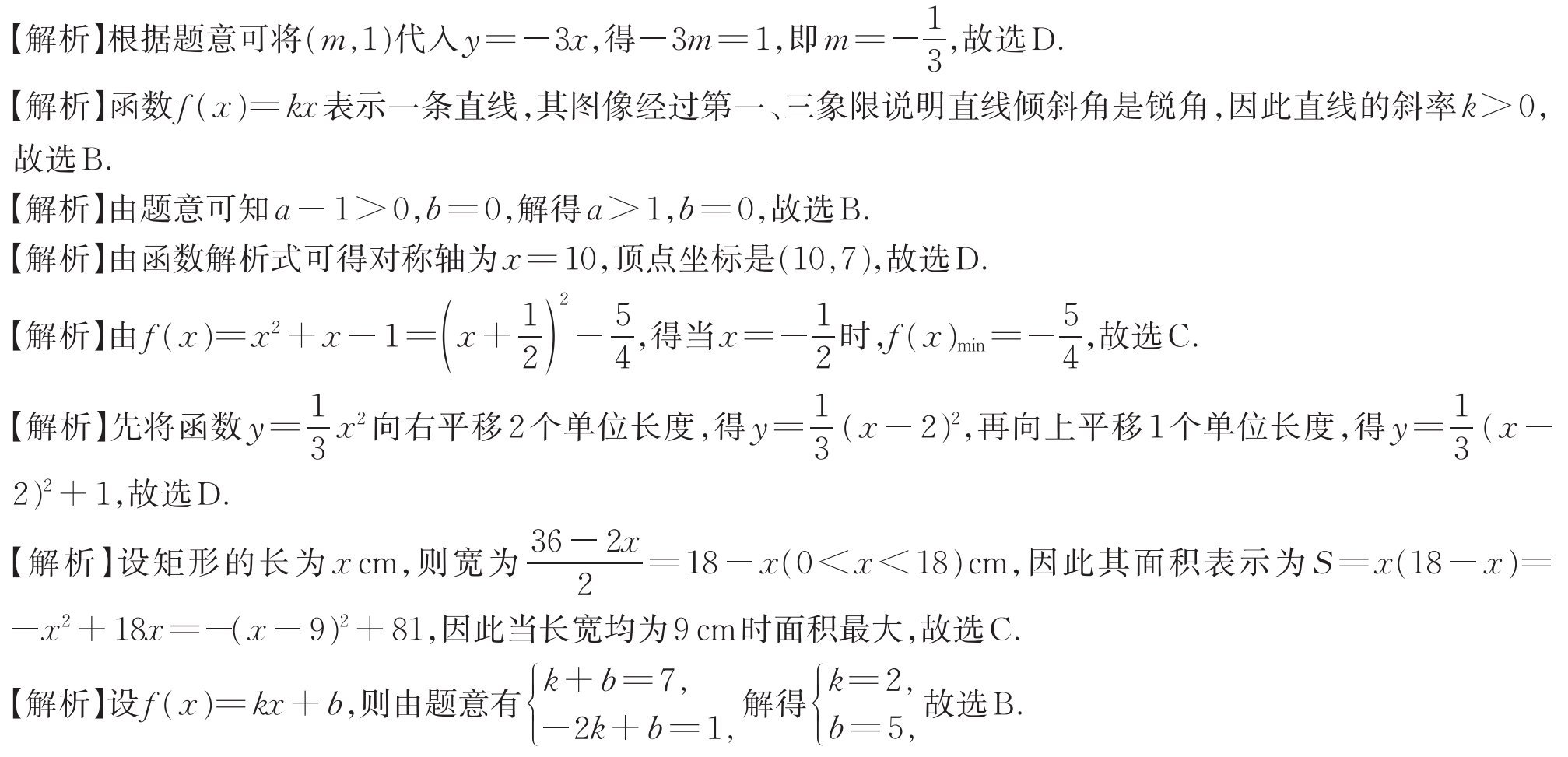 D
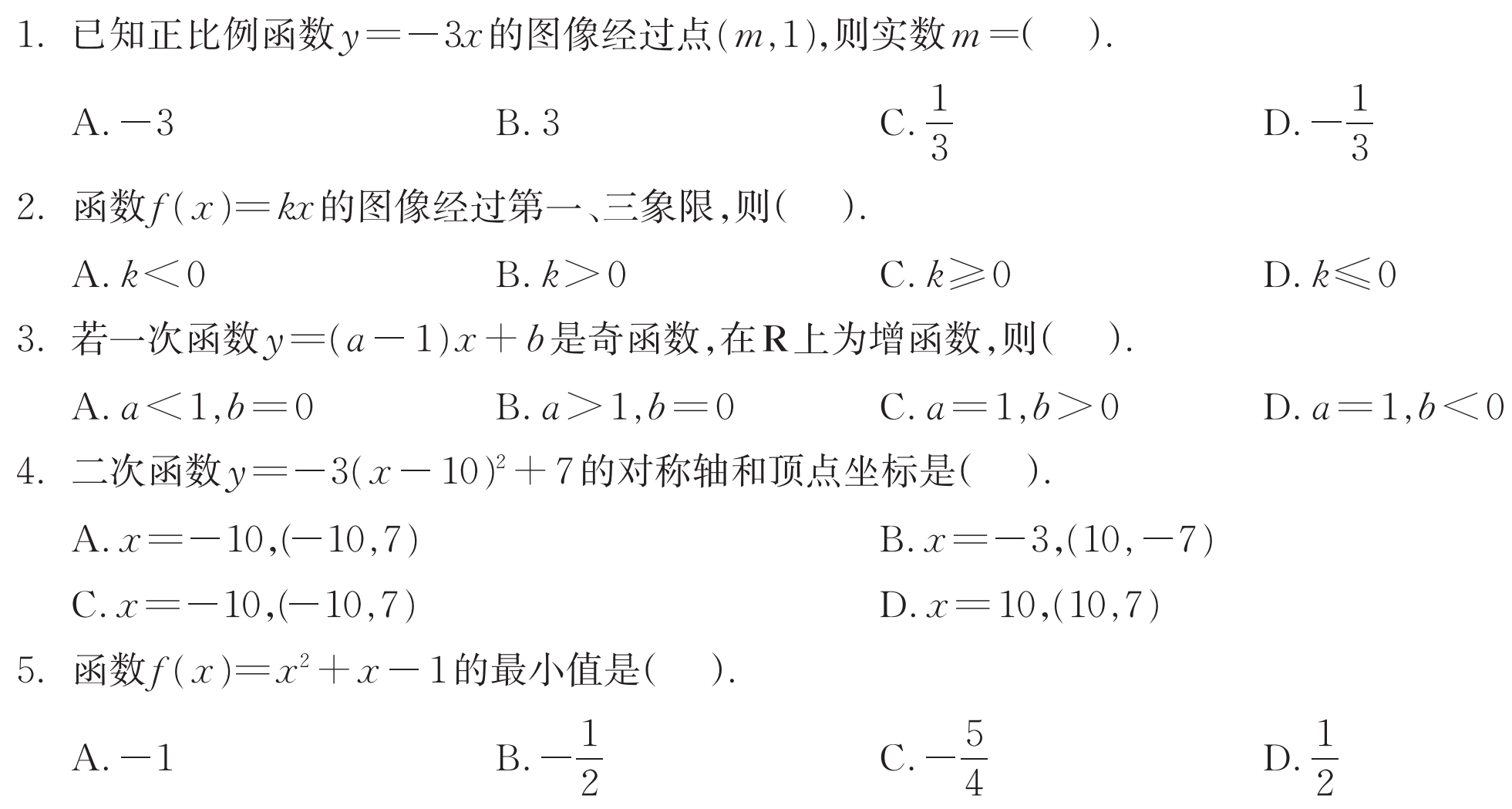 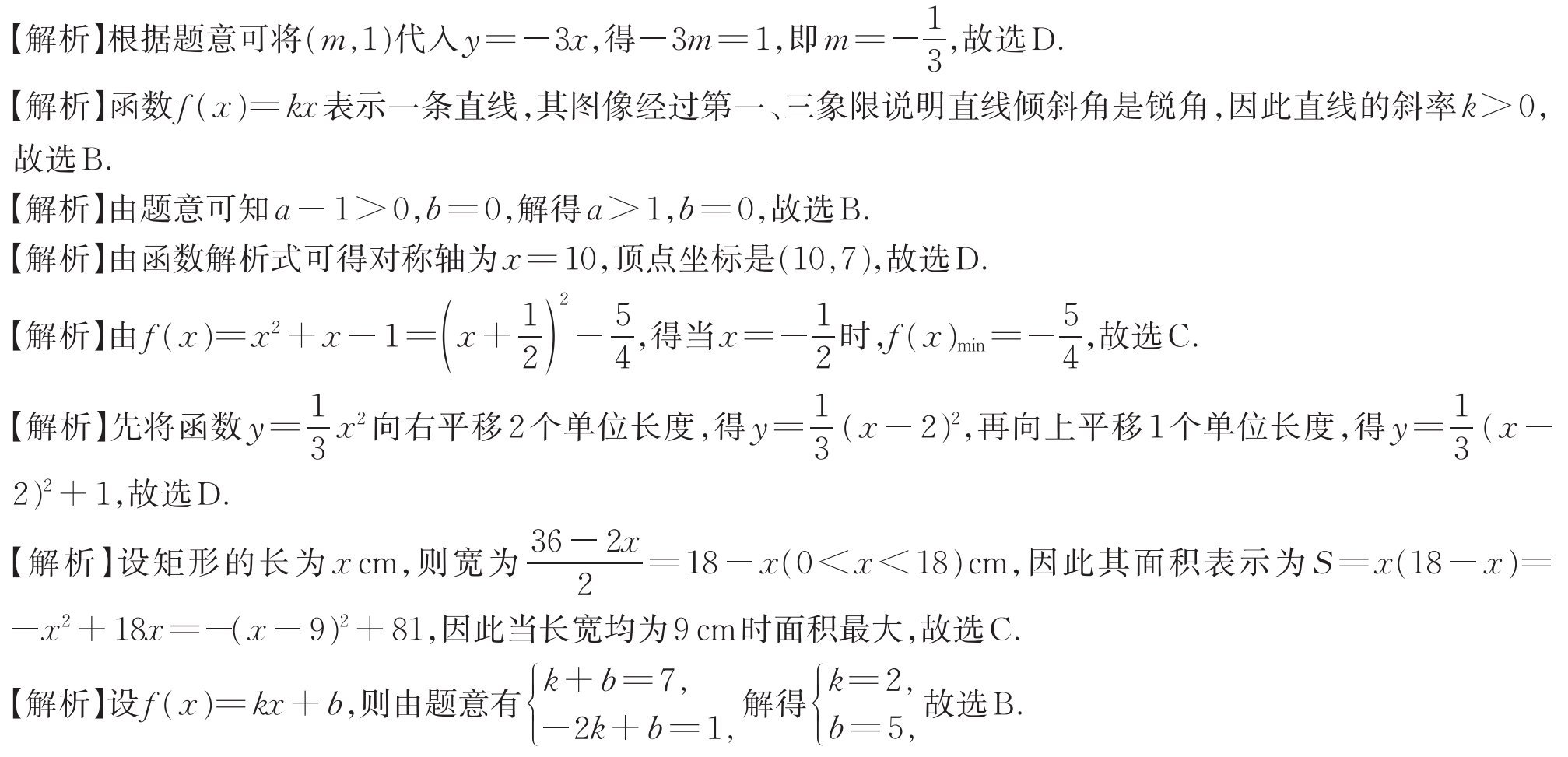 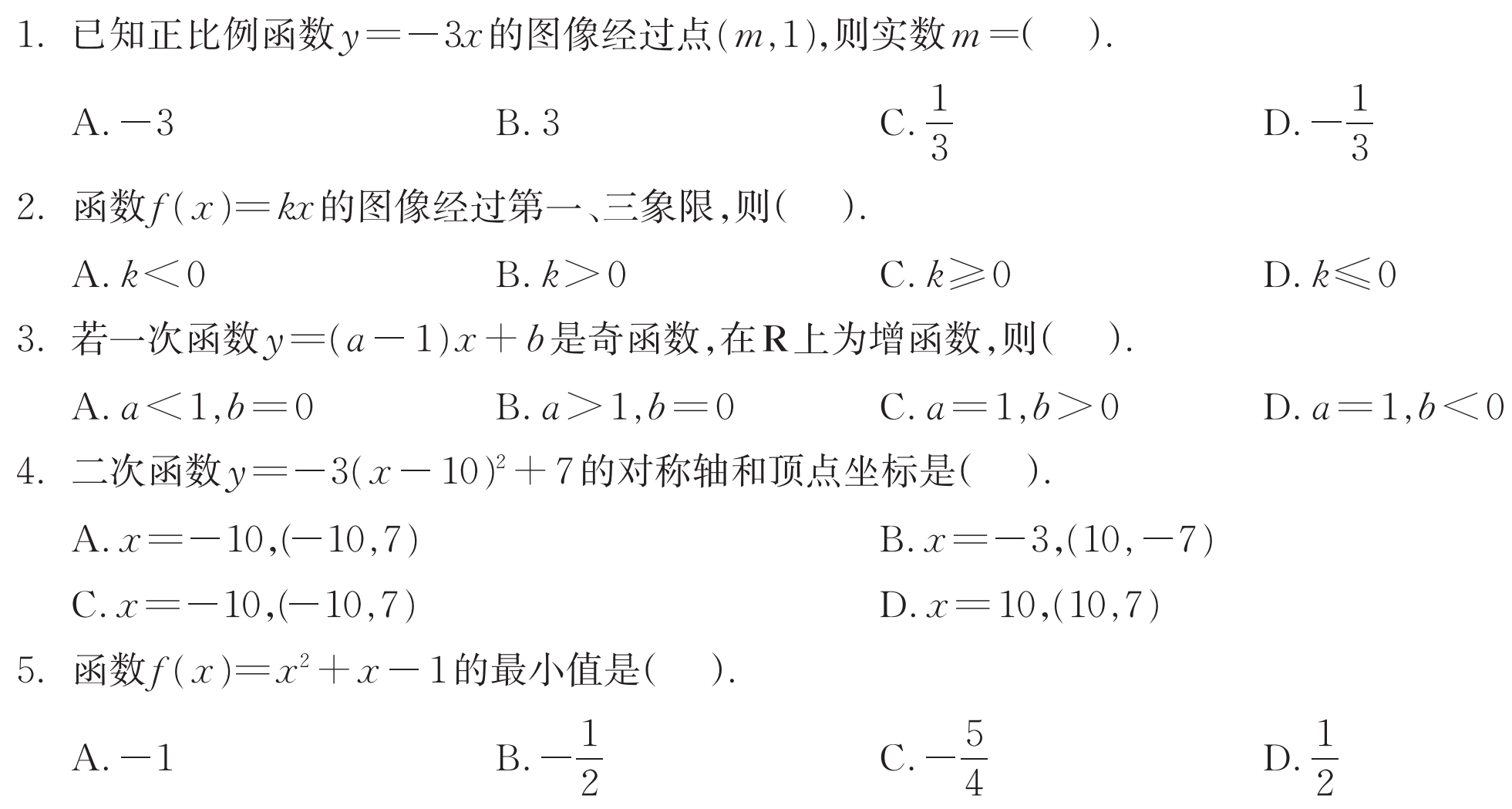 C
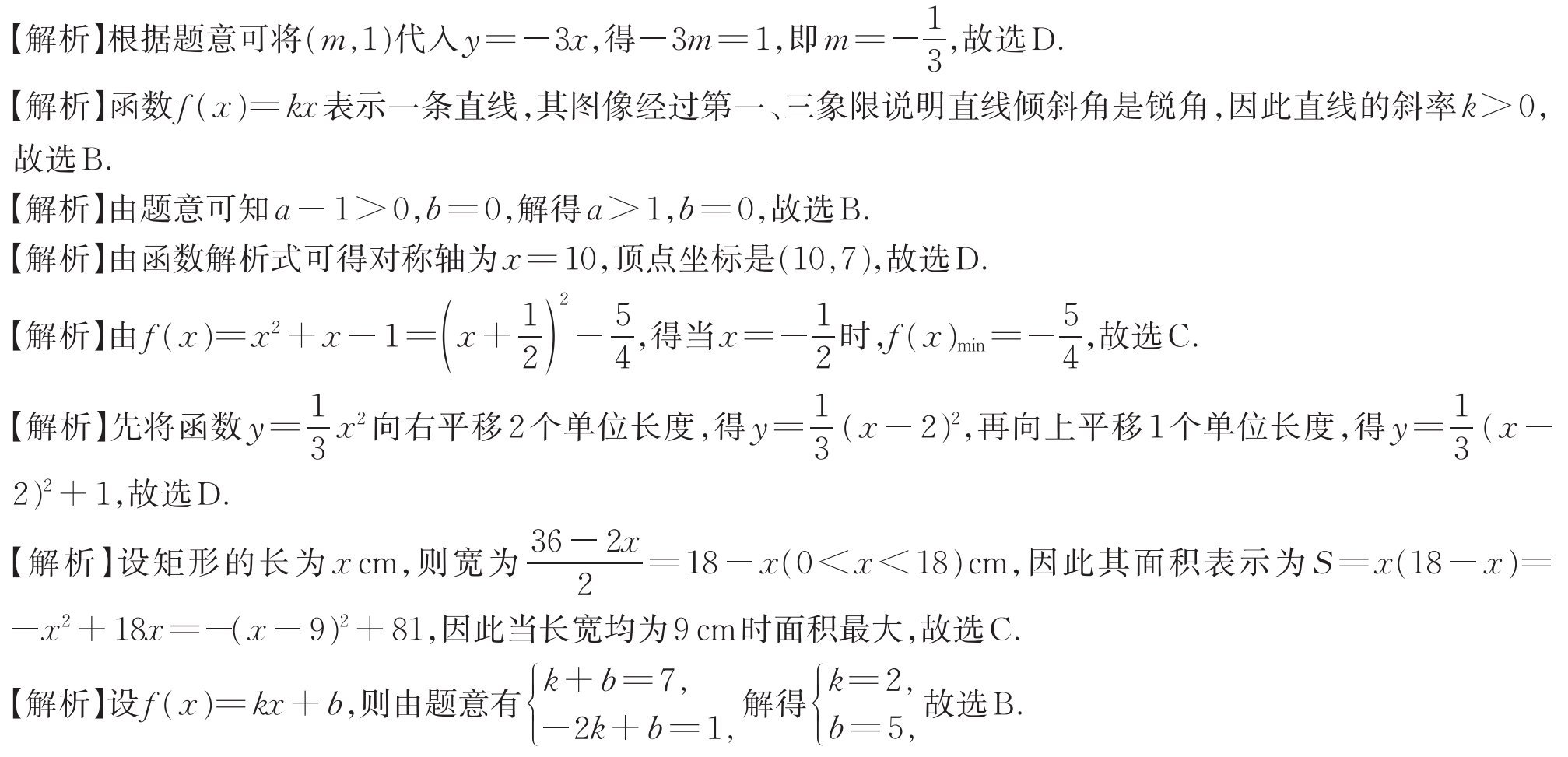 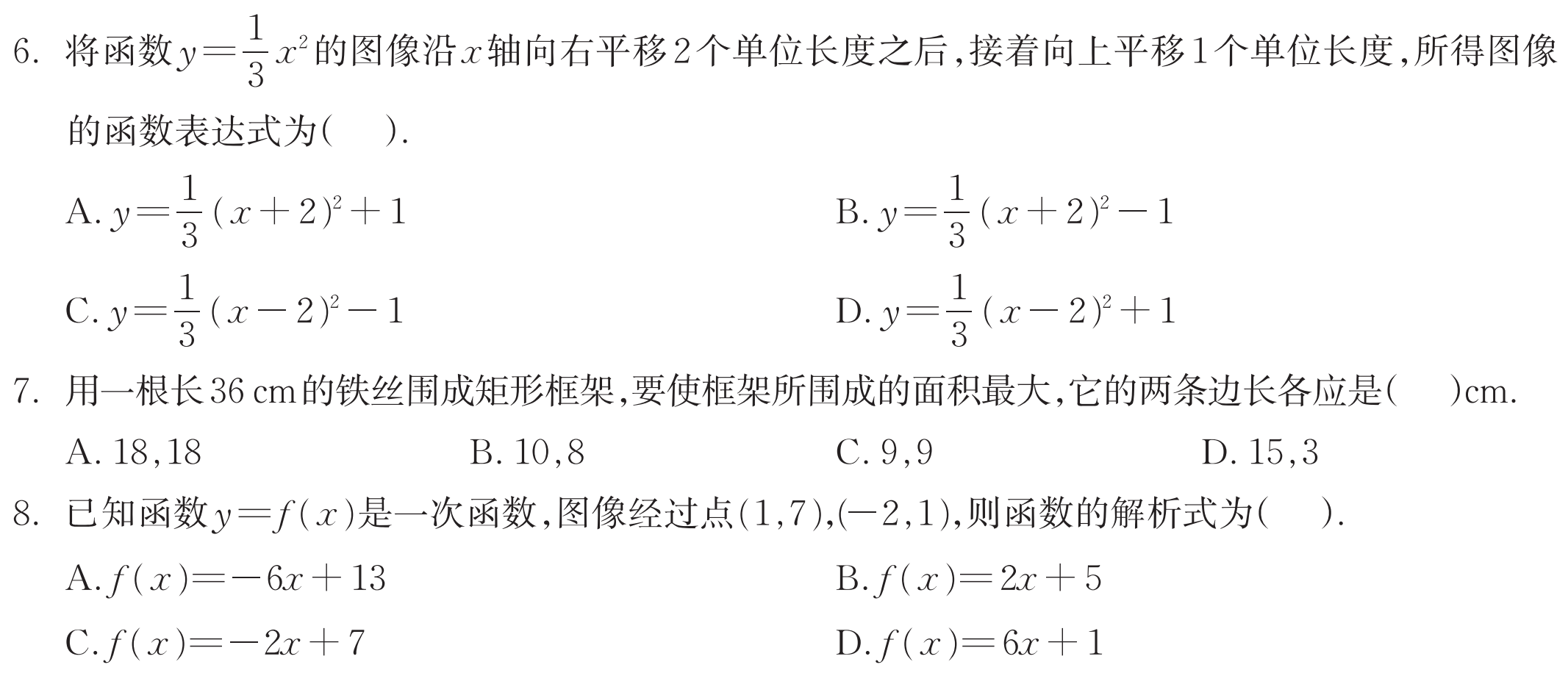 D
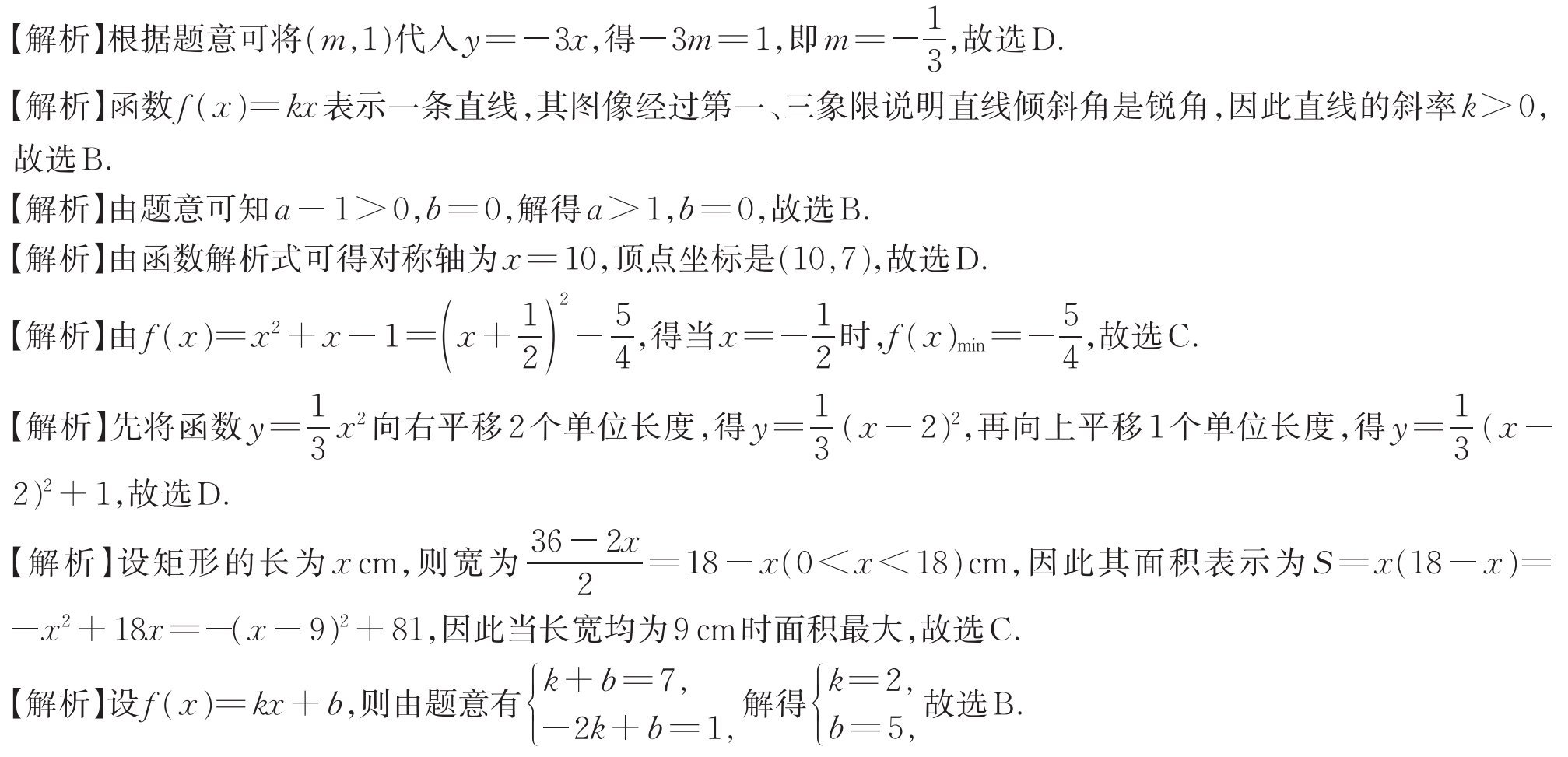 C
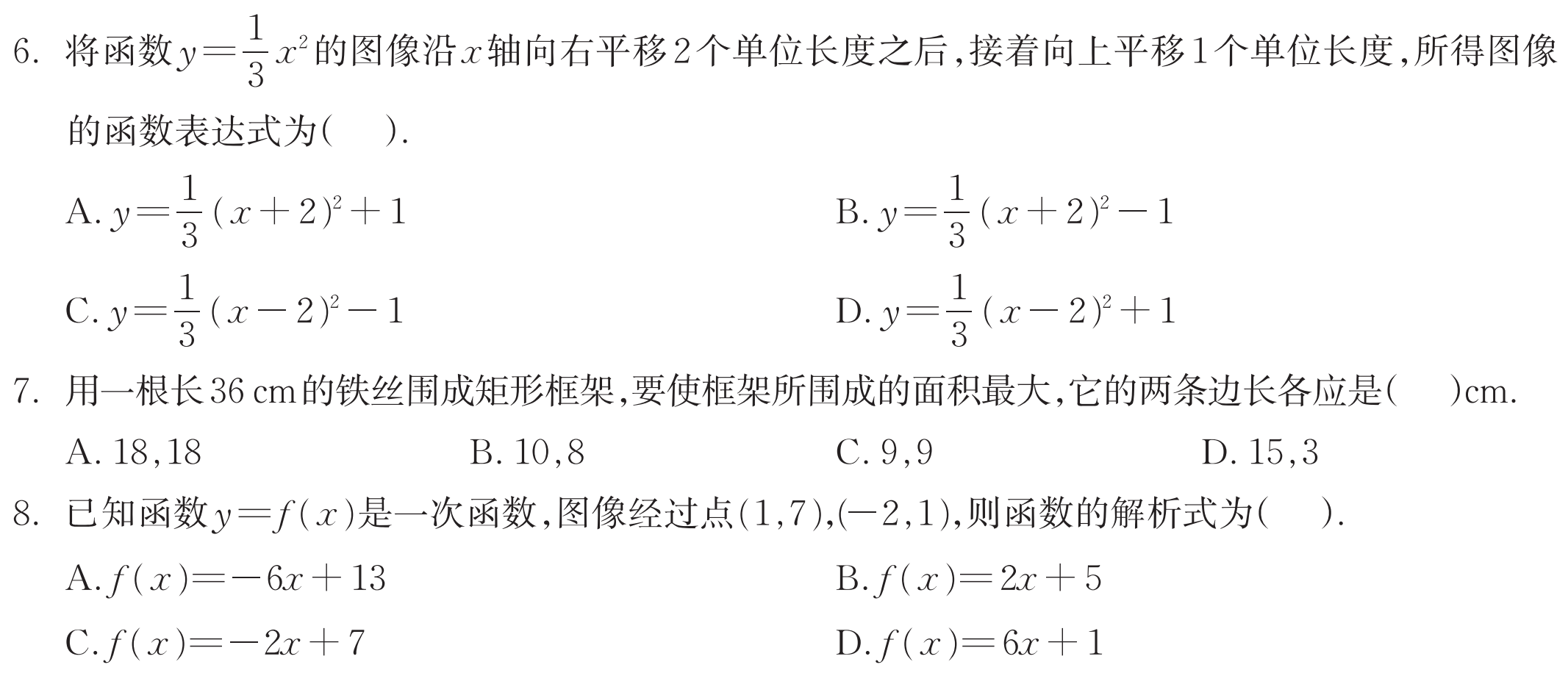 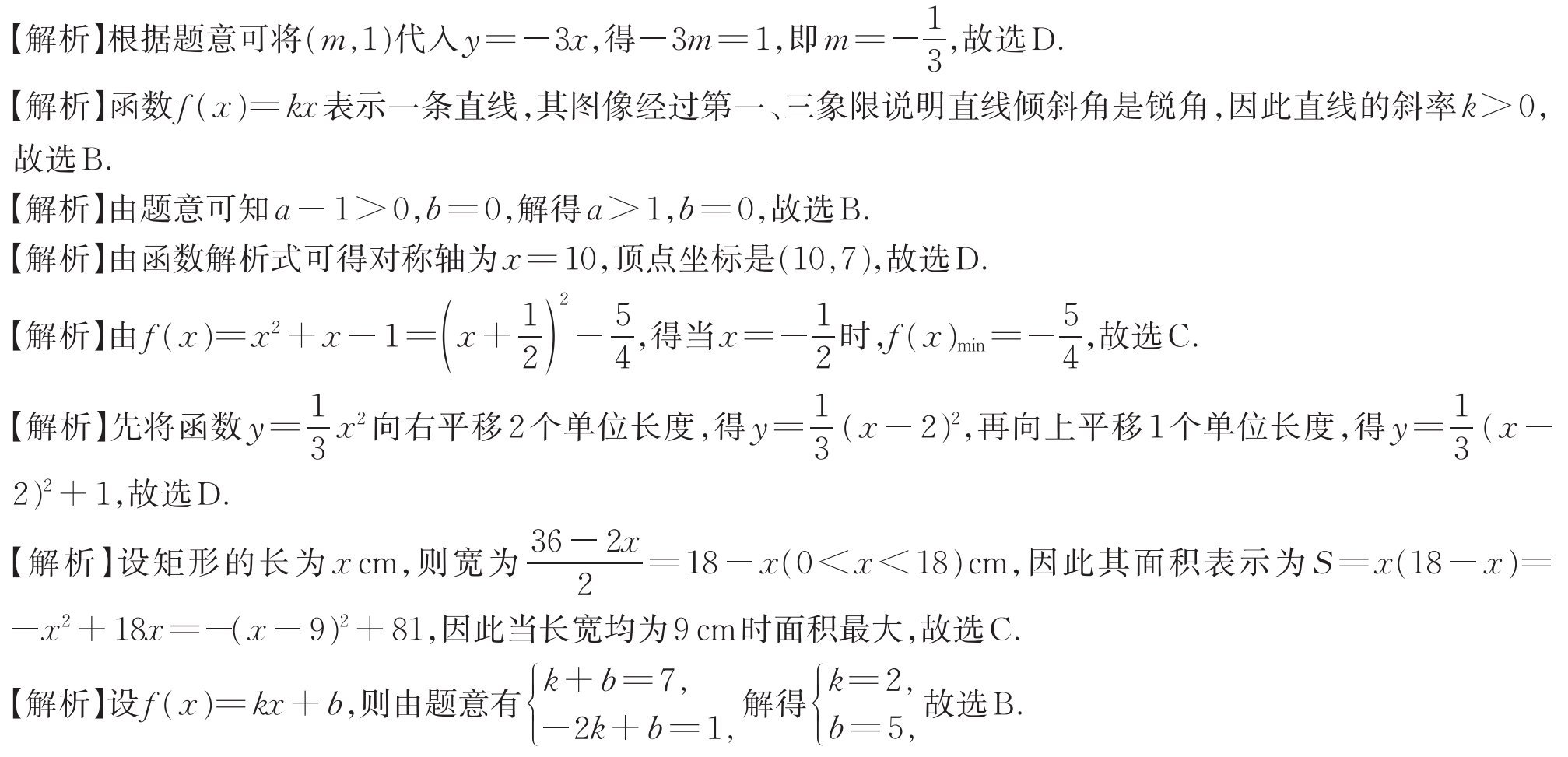 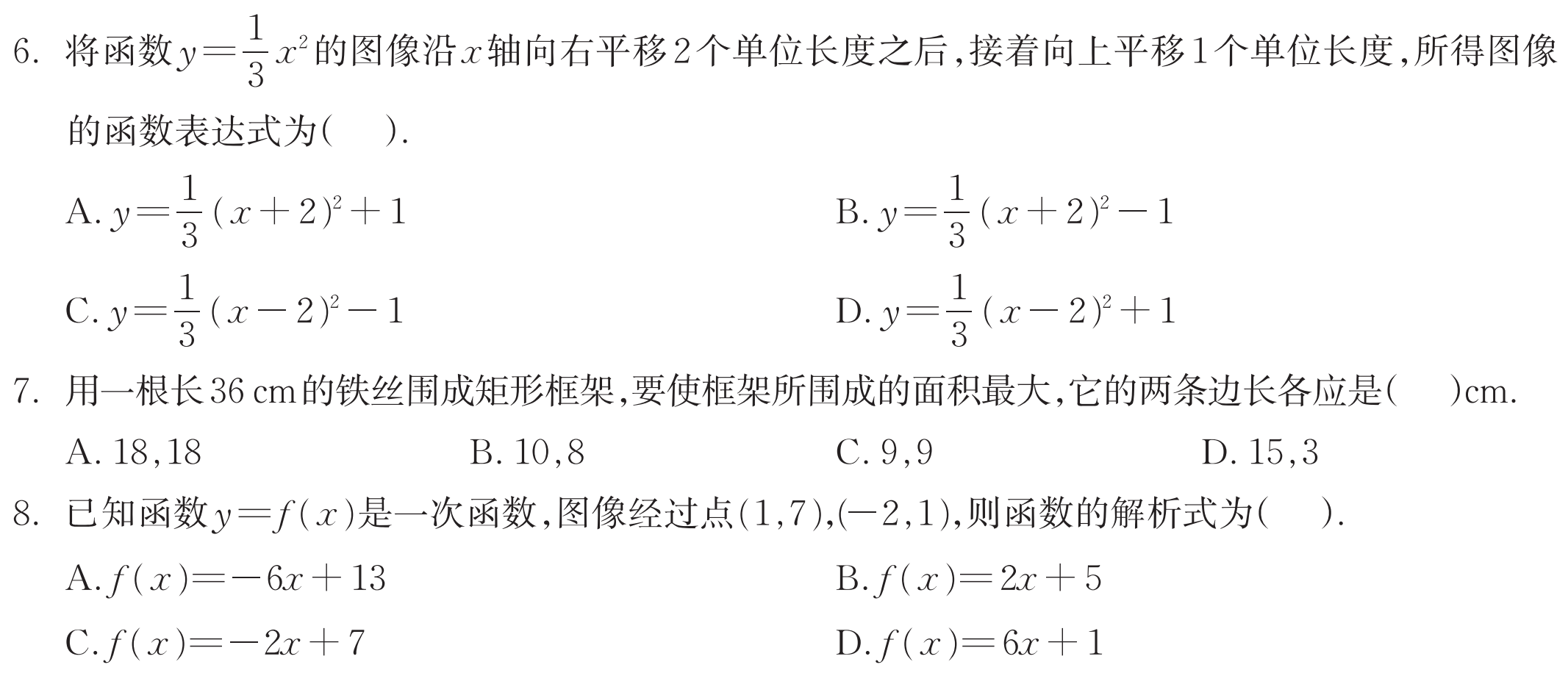 B
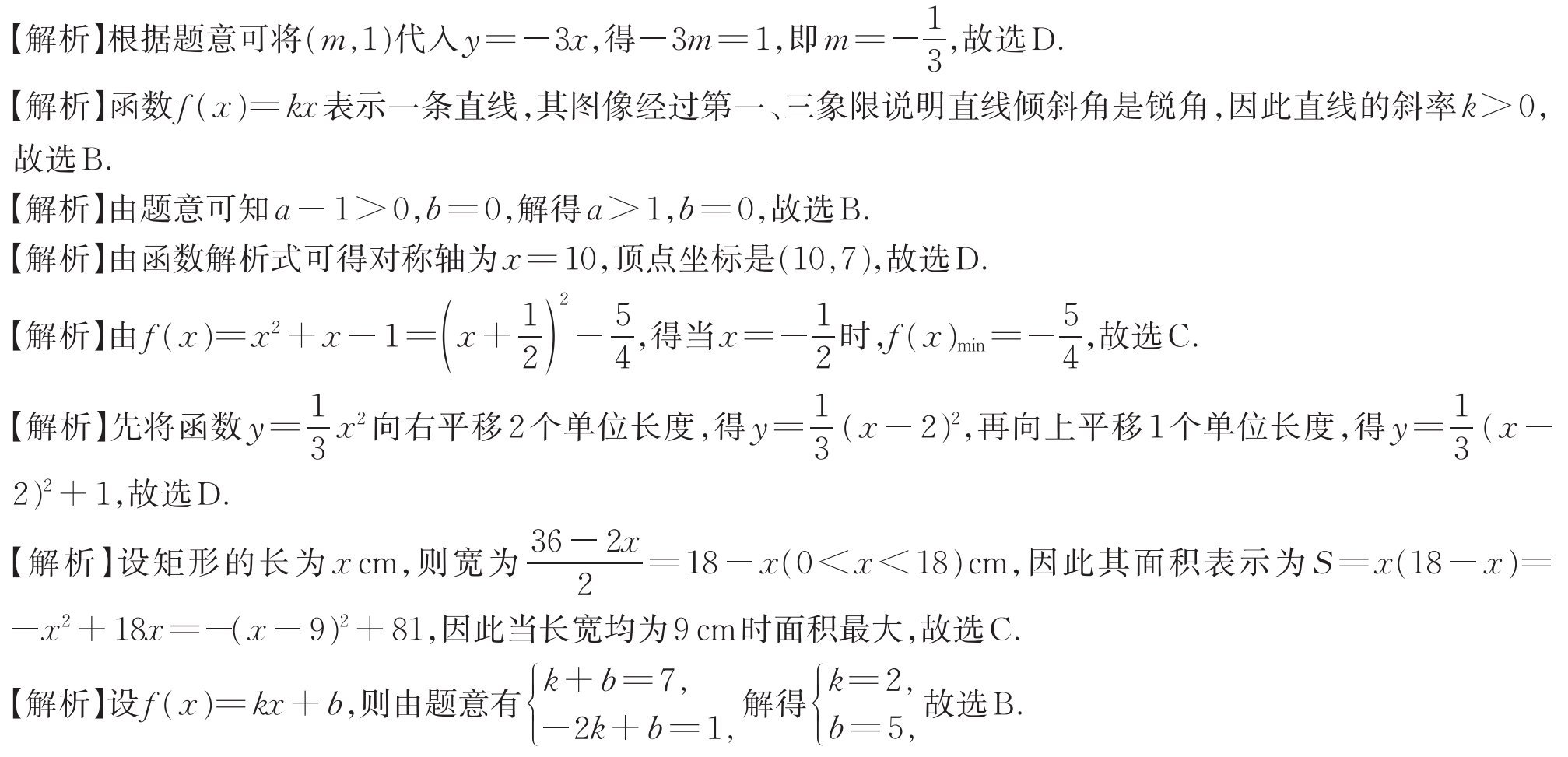 二、填空题
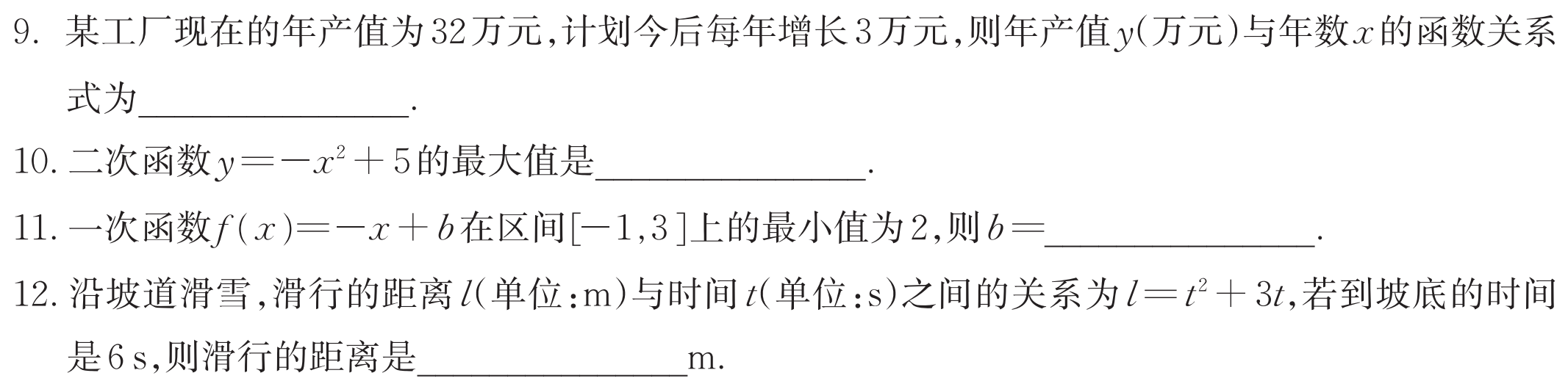 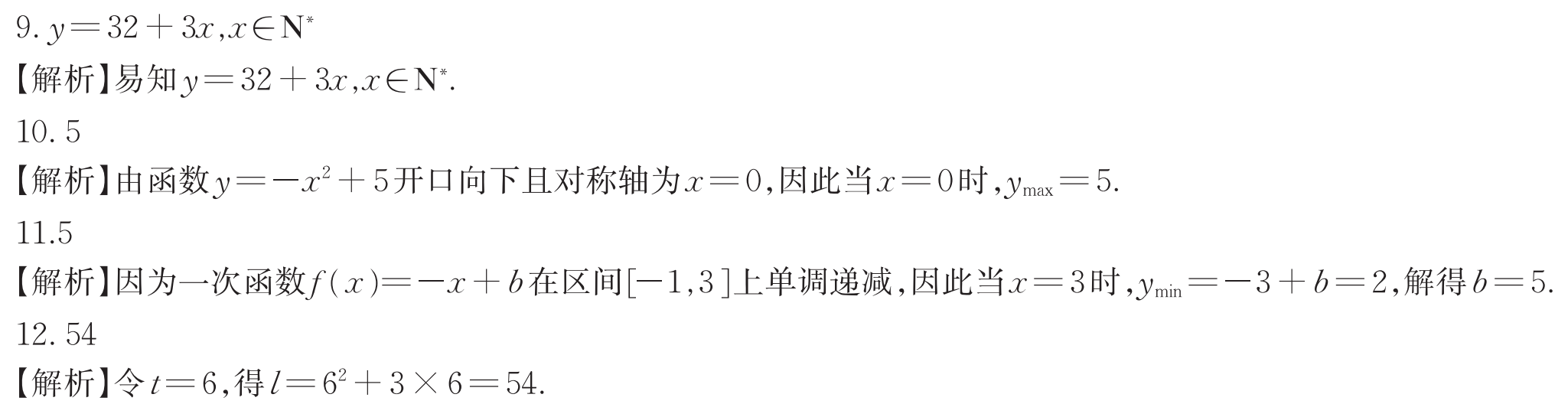 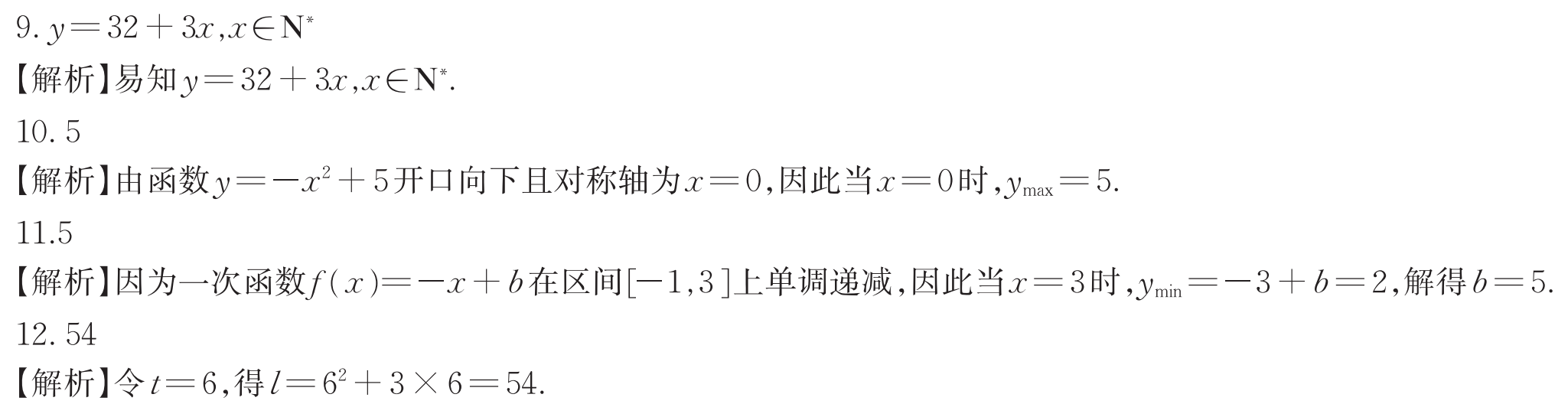 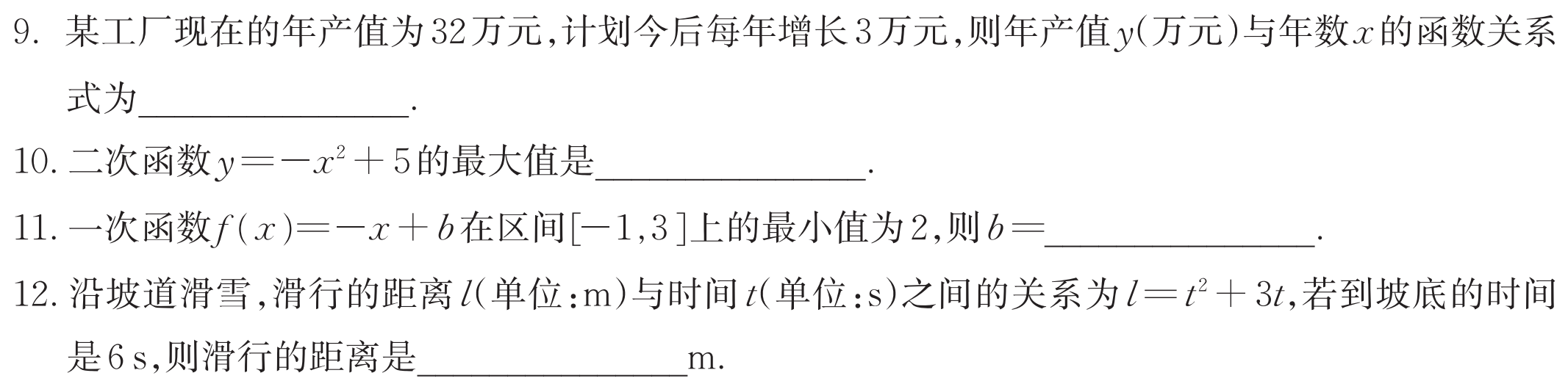 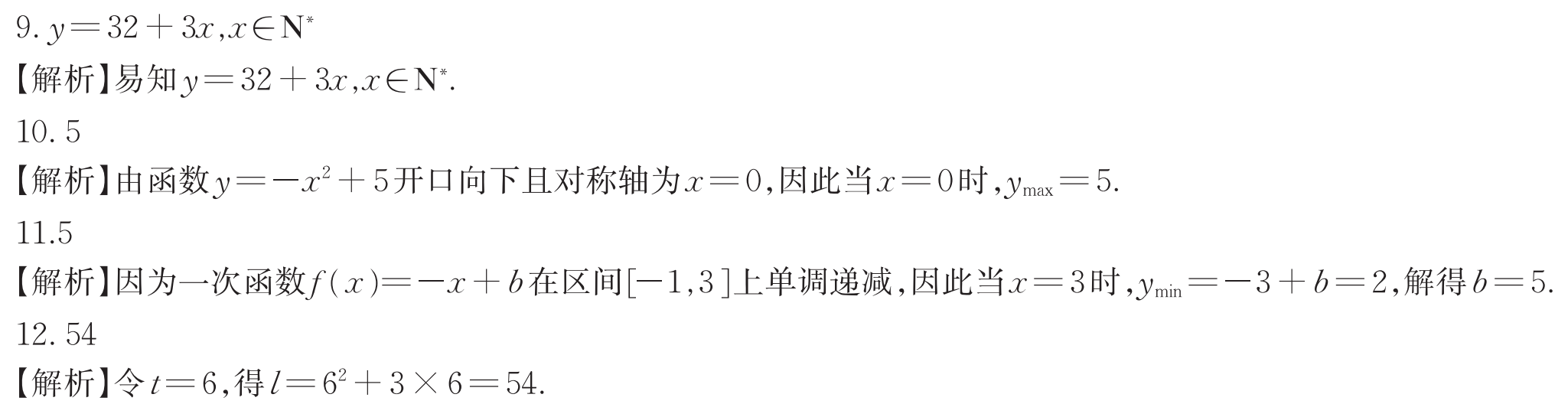 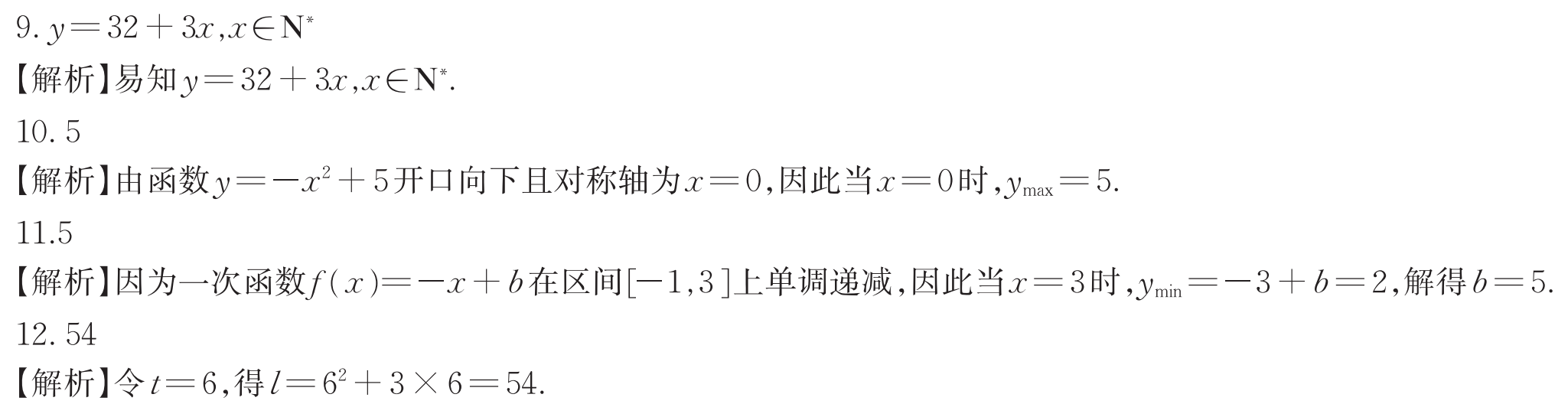 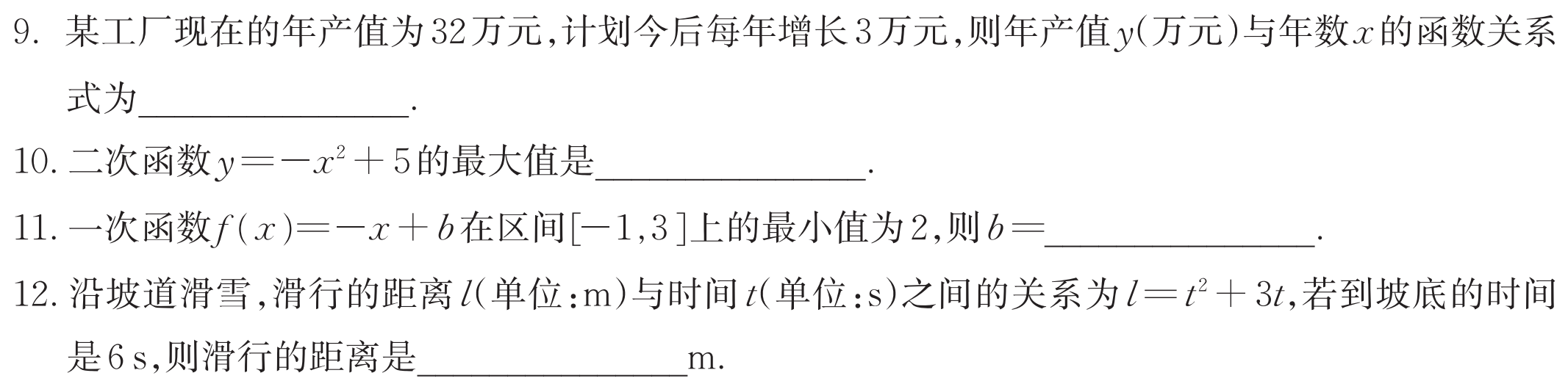 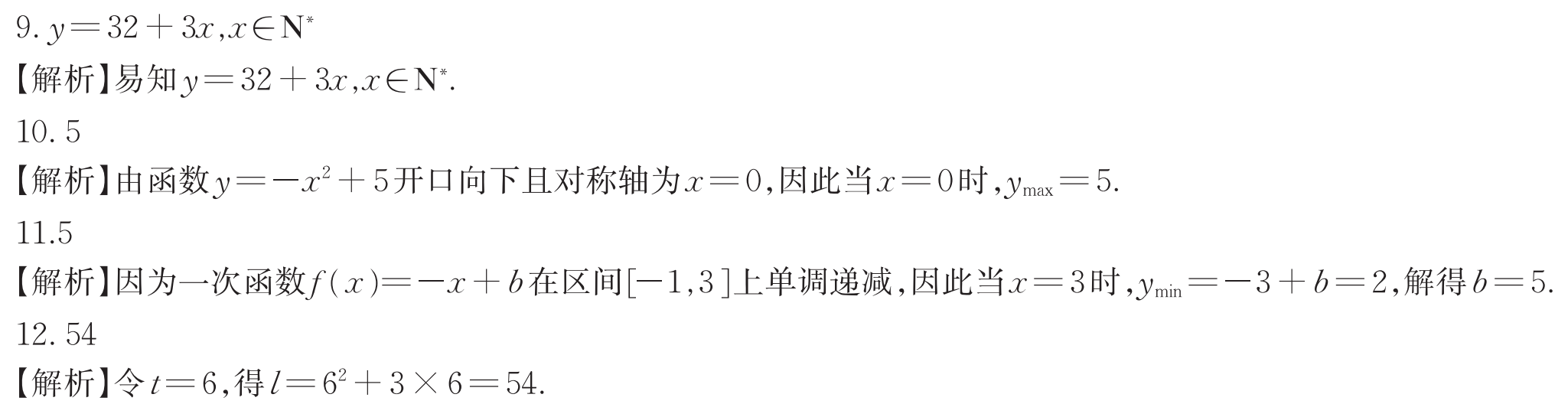 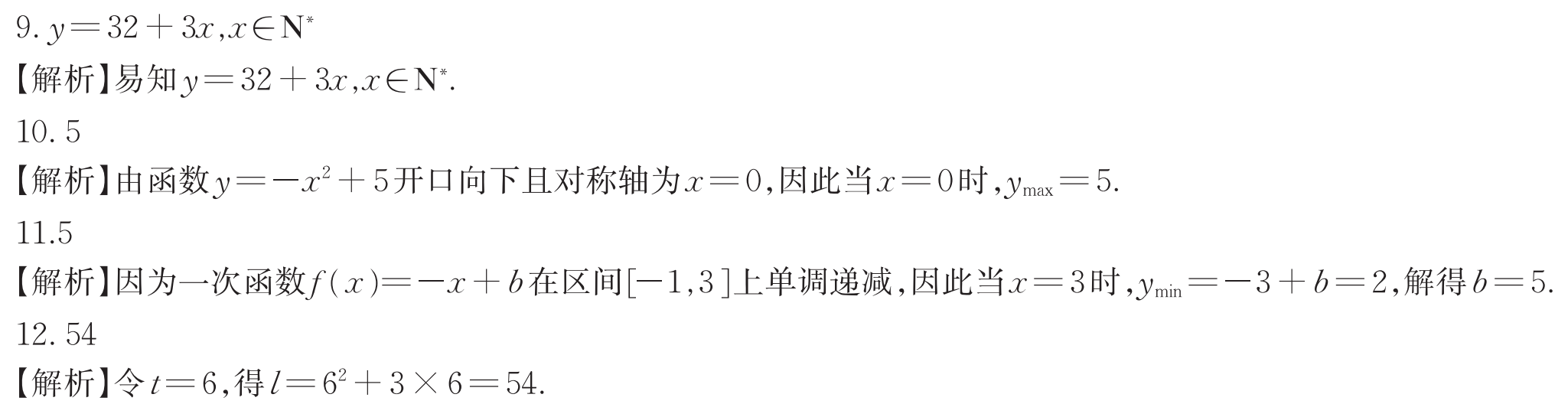 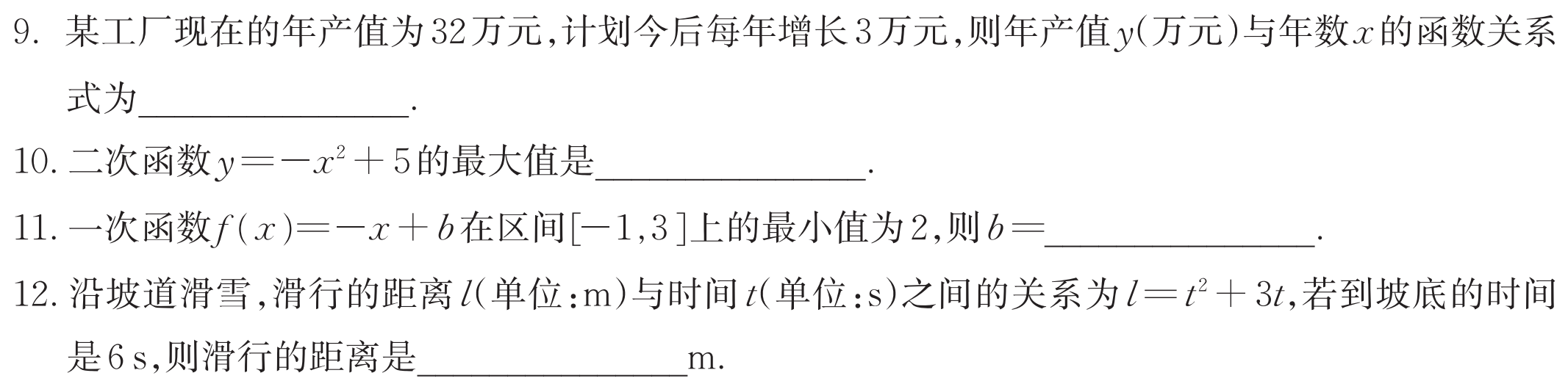 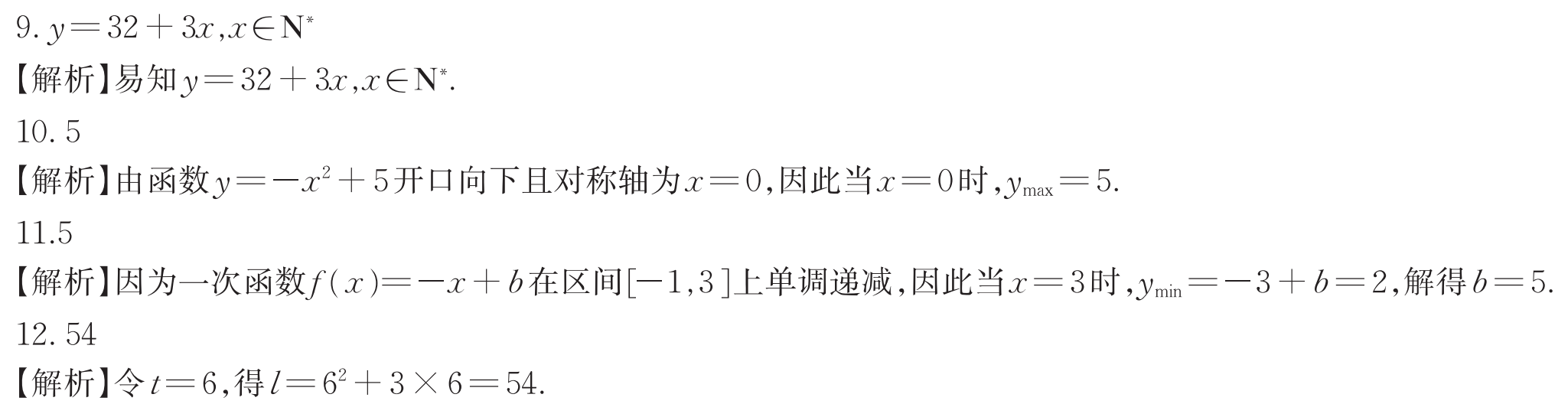 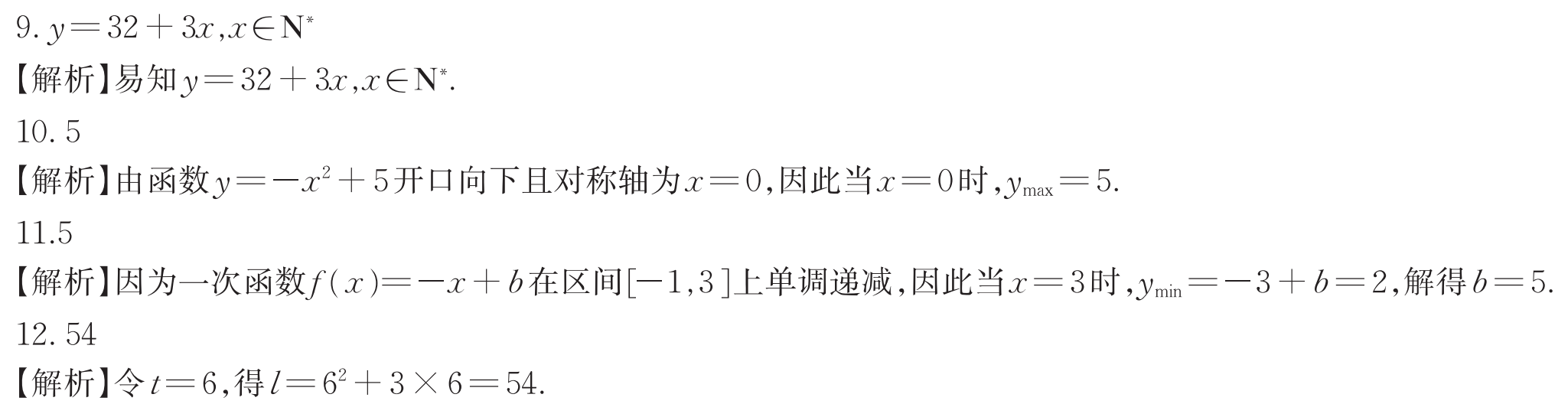 一、选择题
B
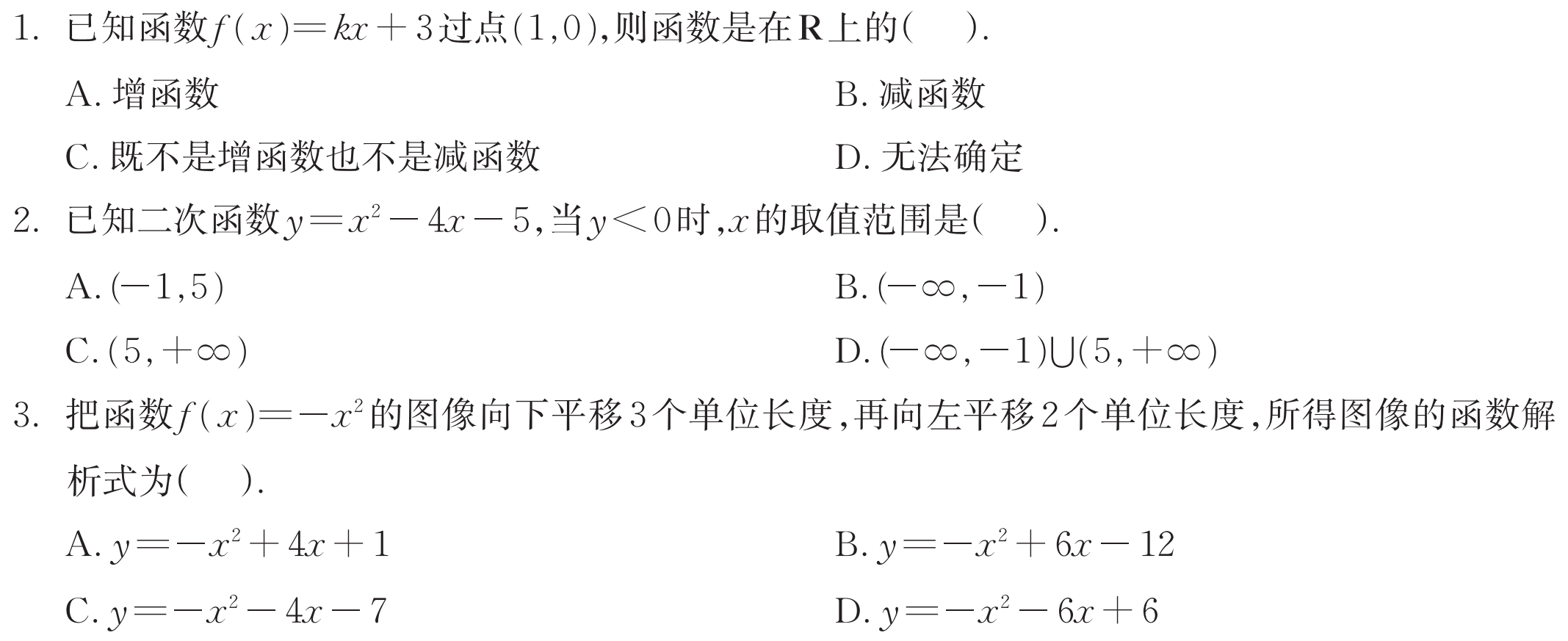 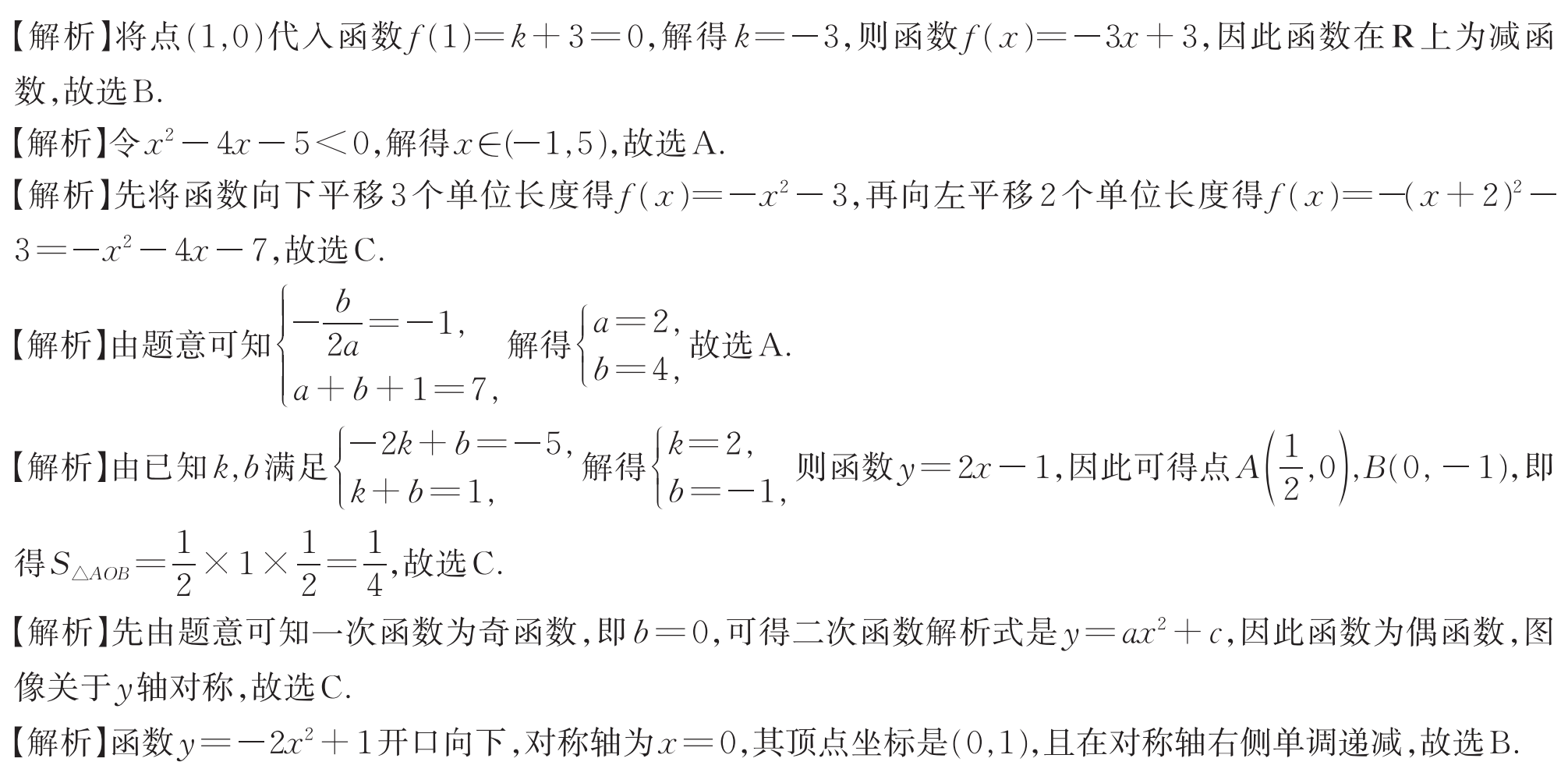 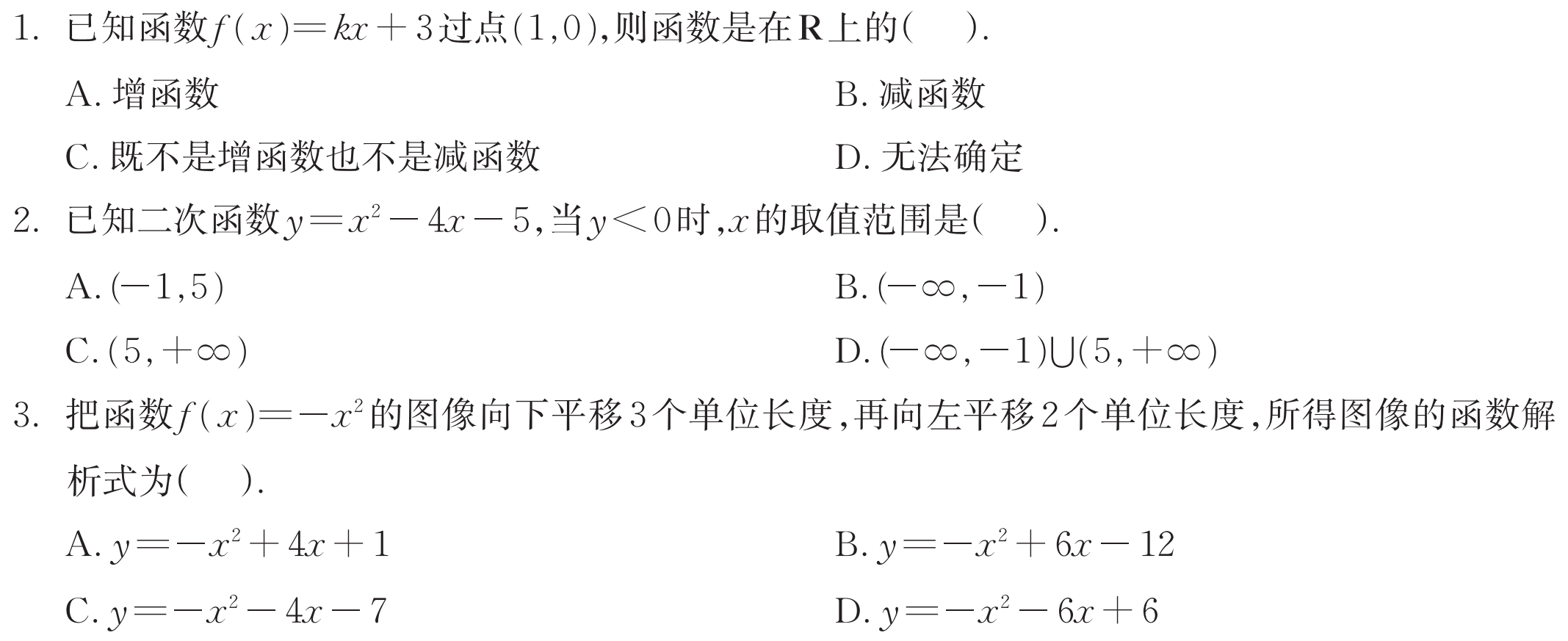 A
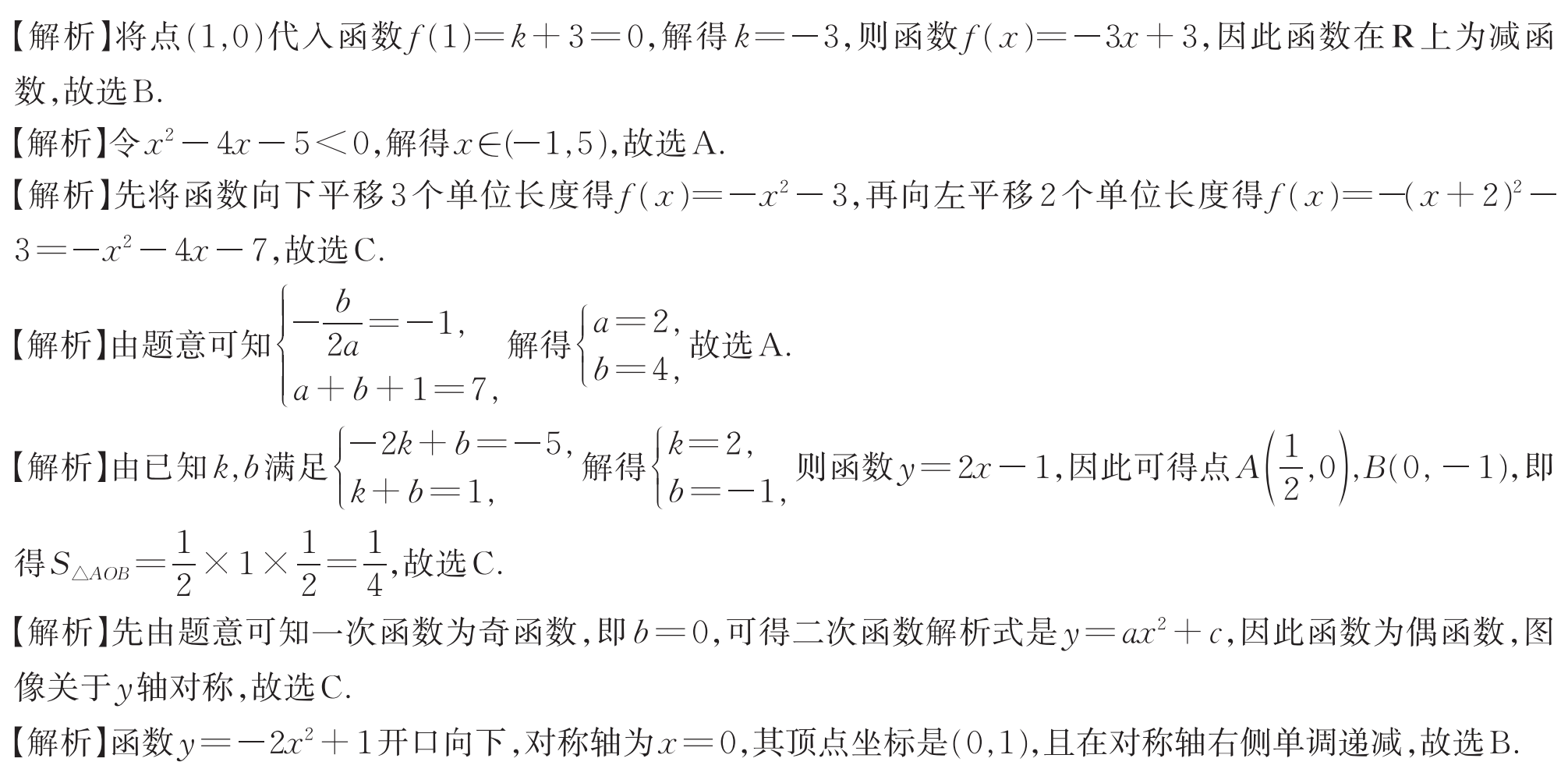 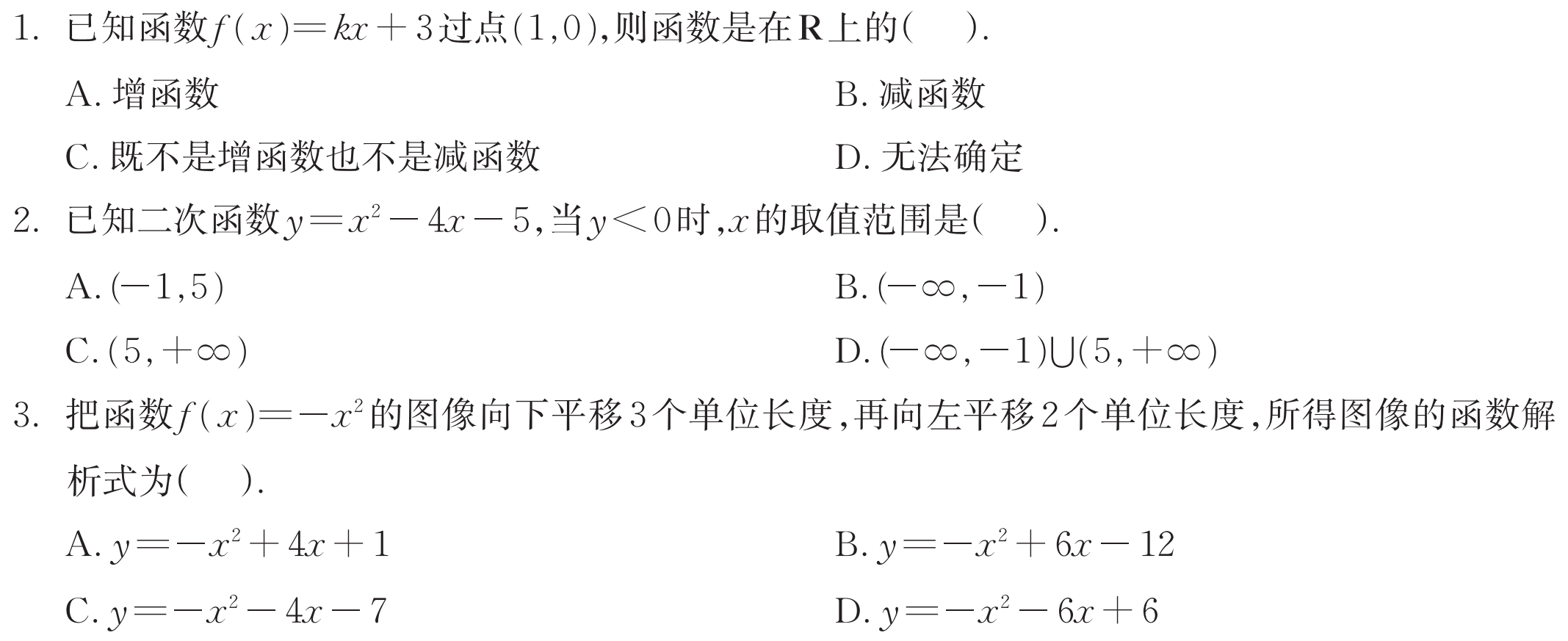 C
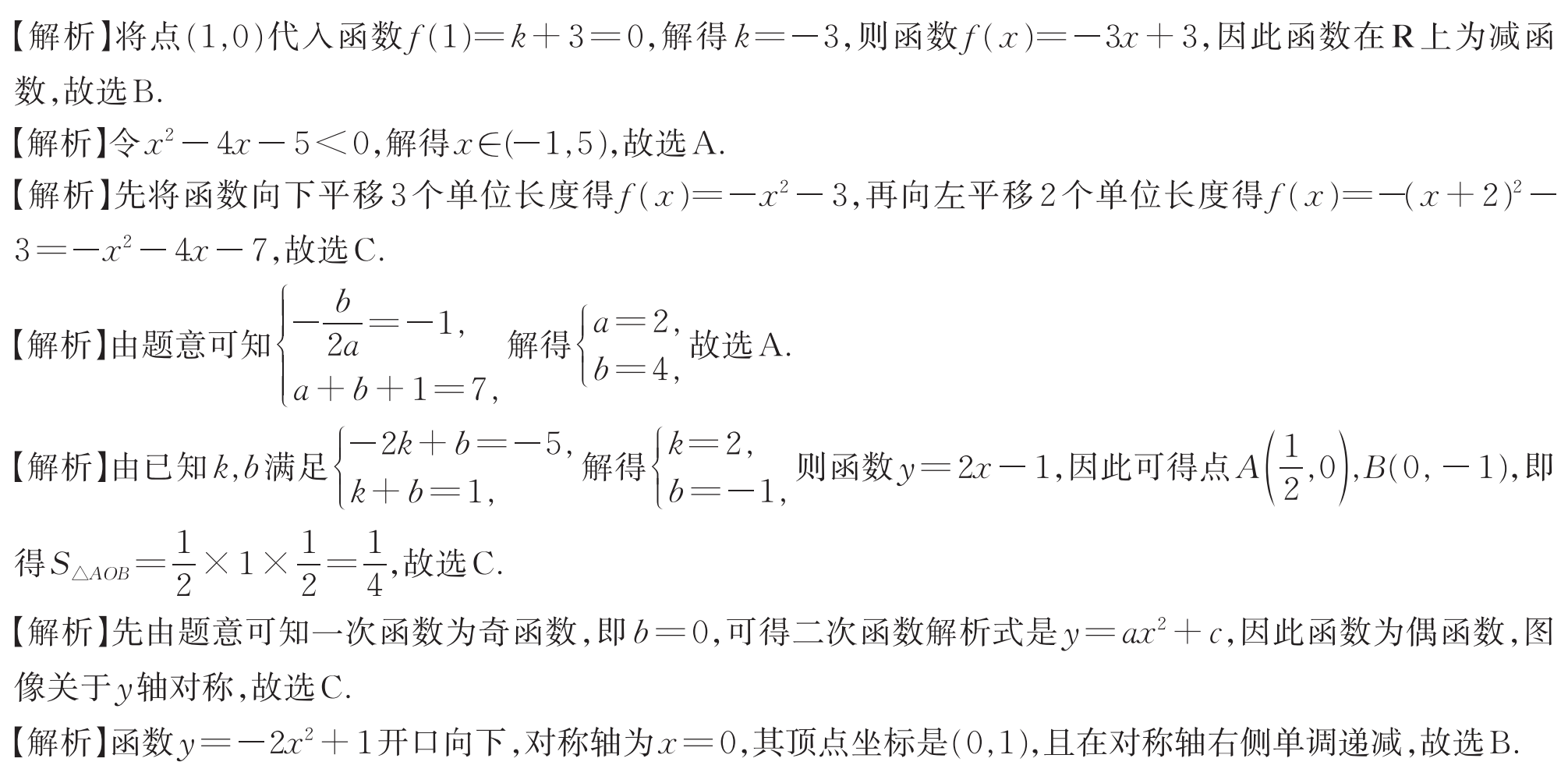 A
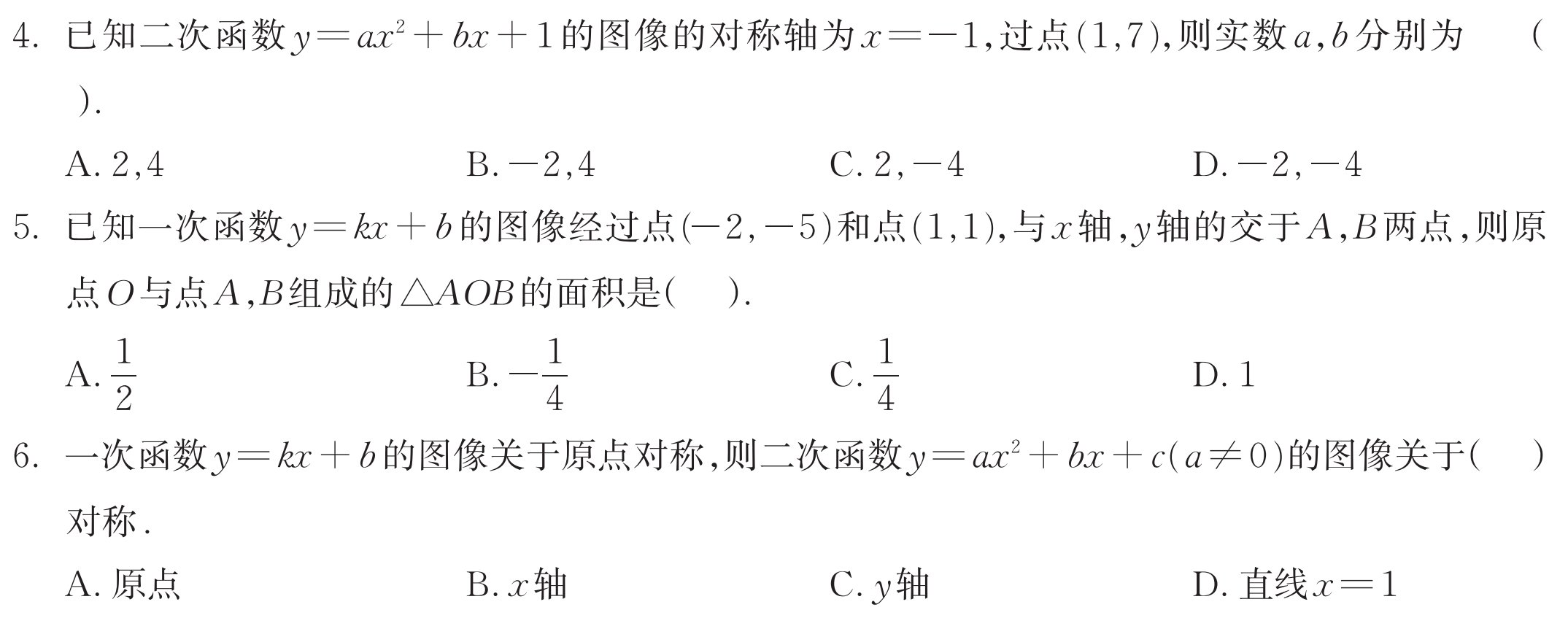 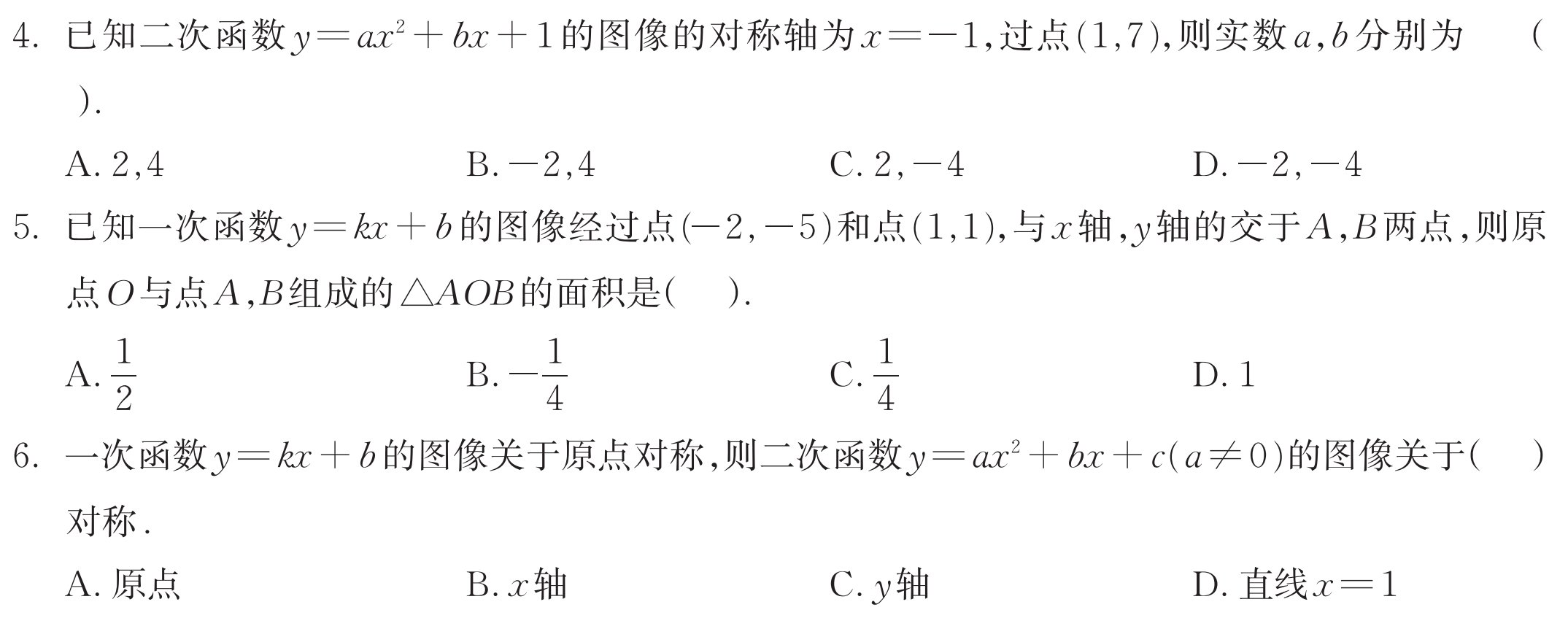 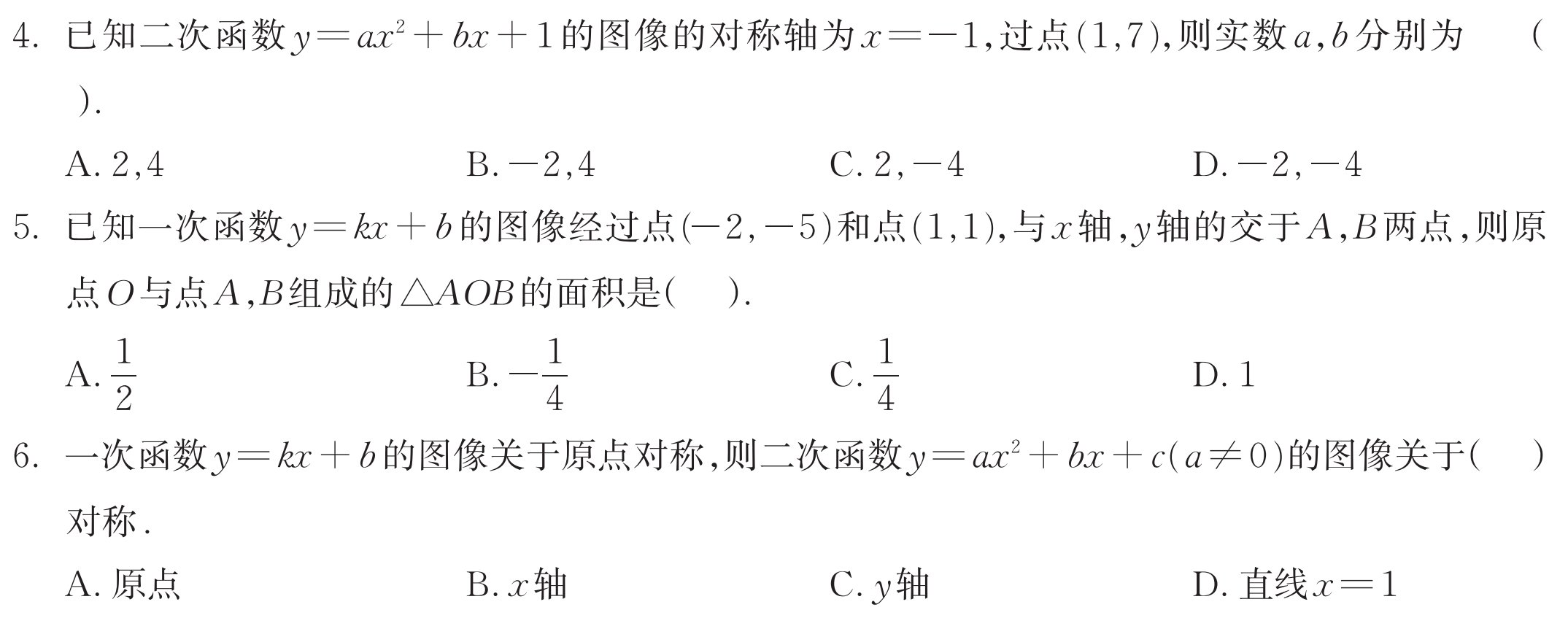 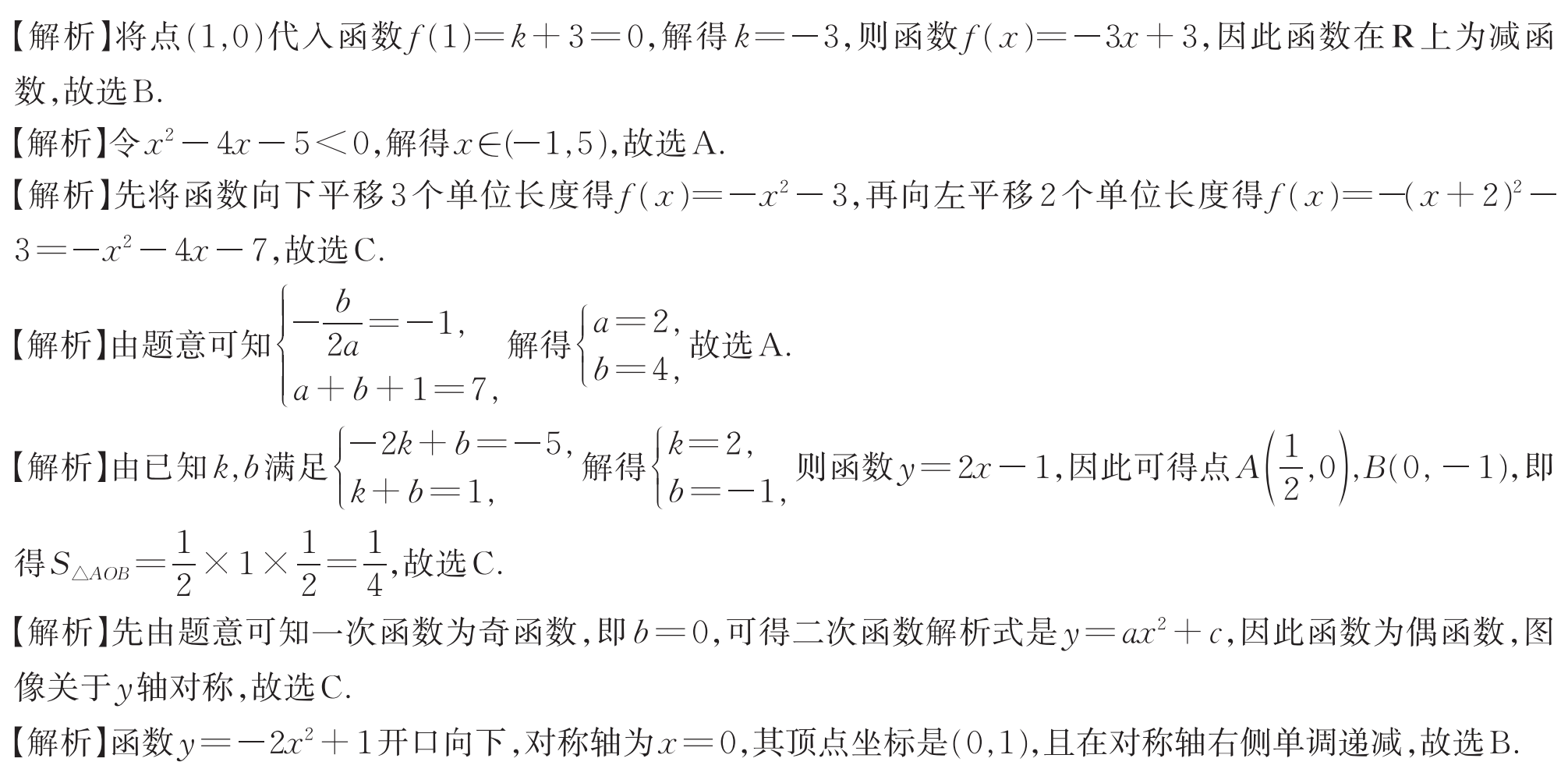 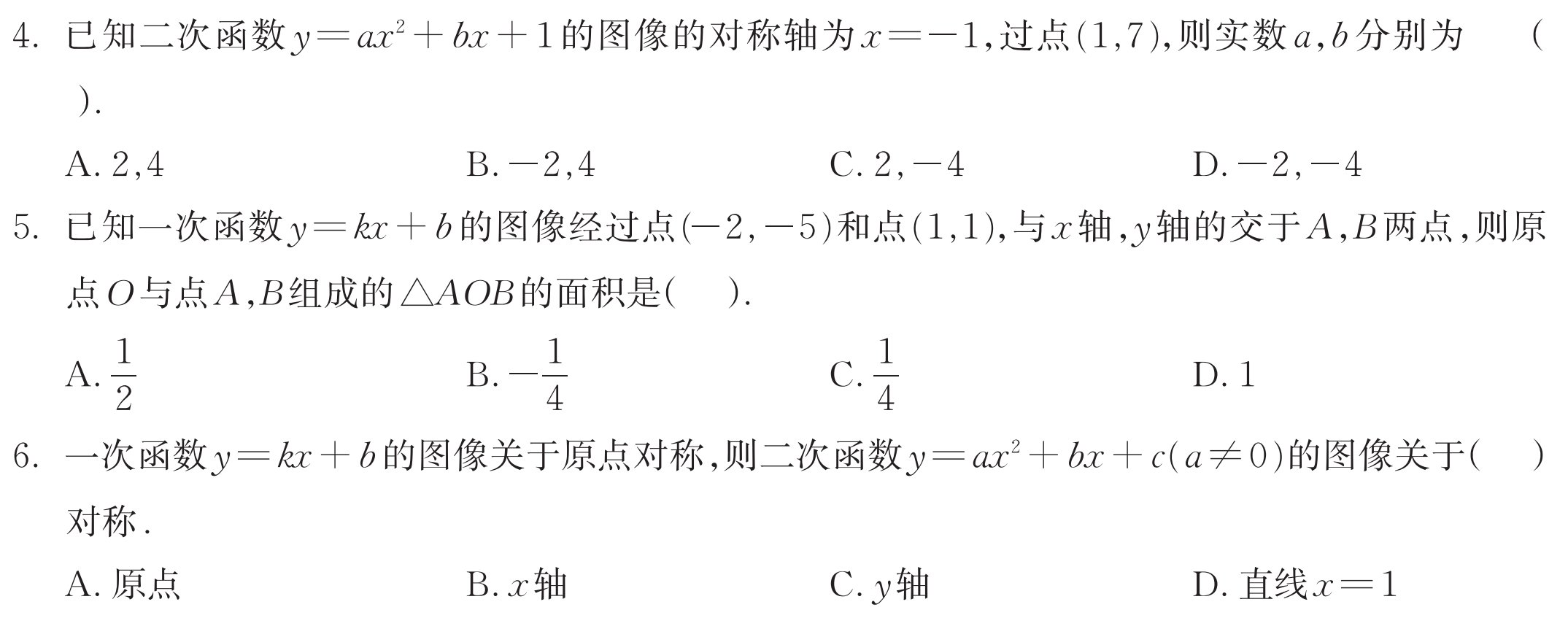 C
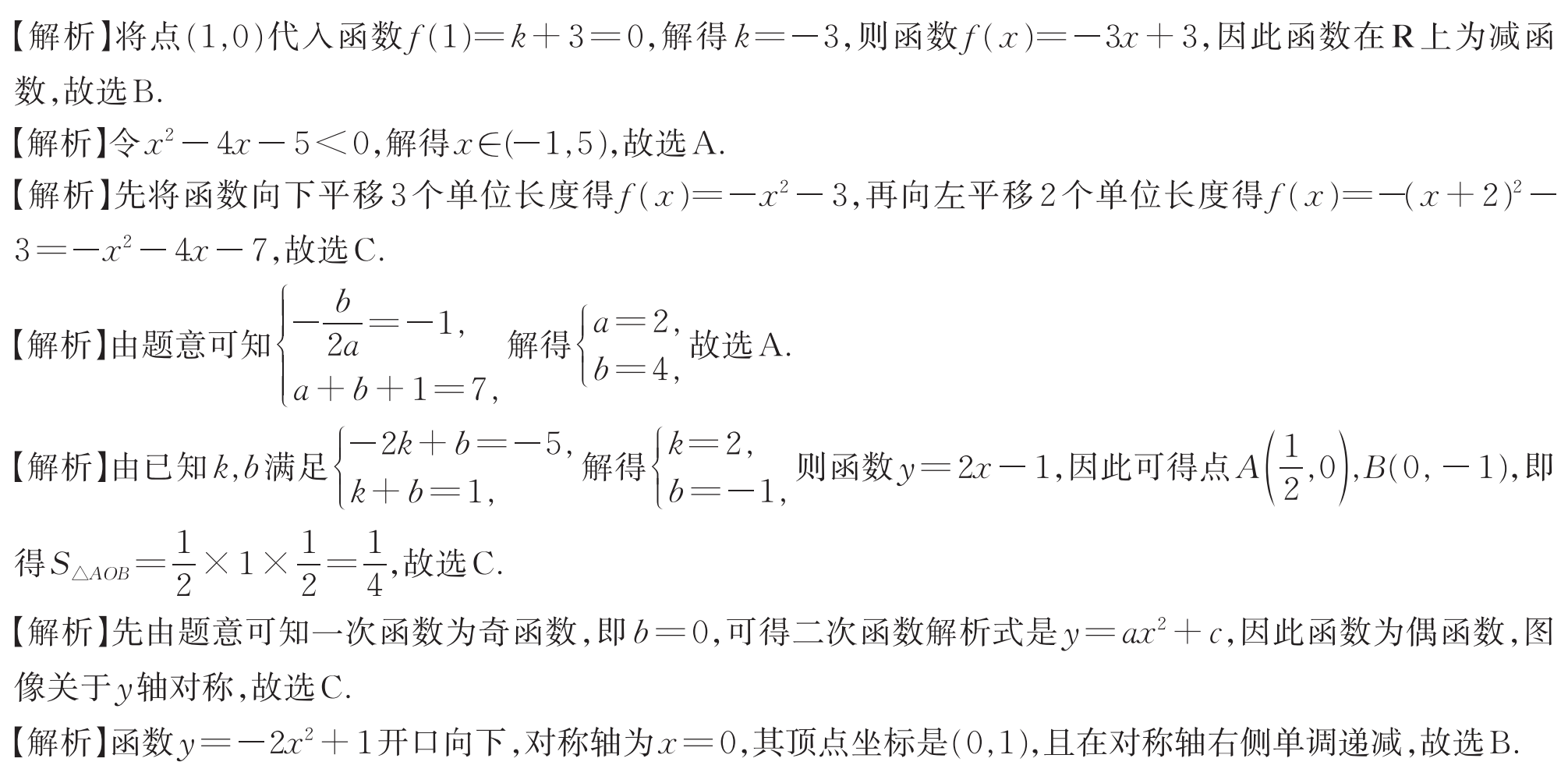 C
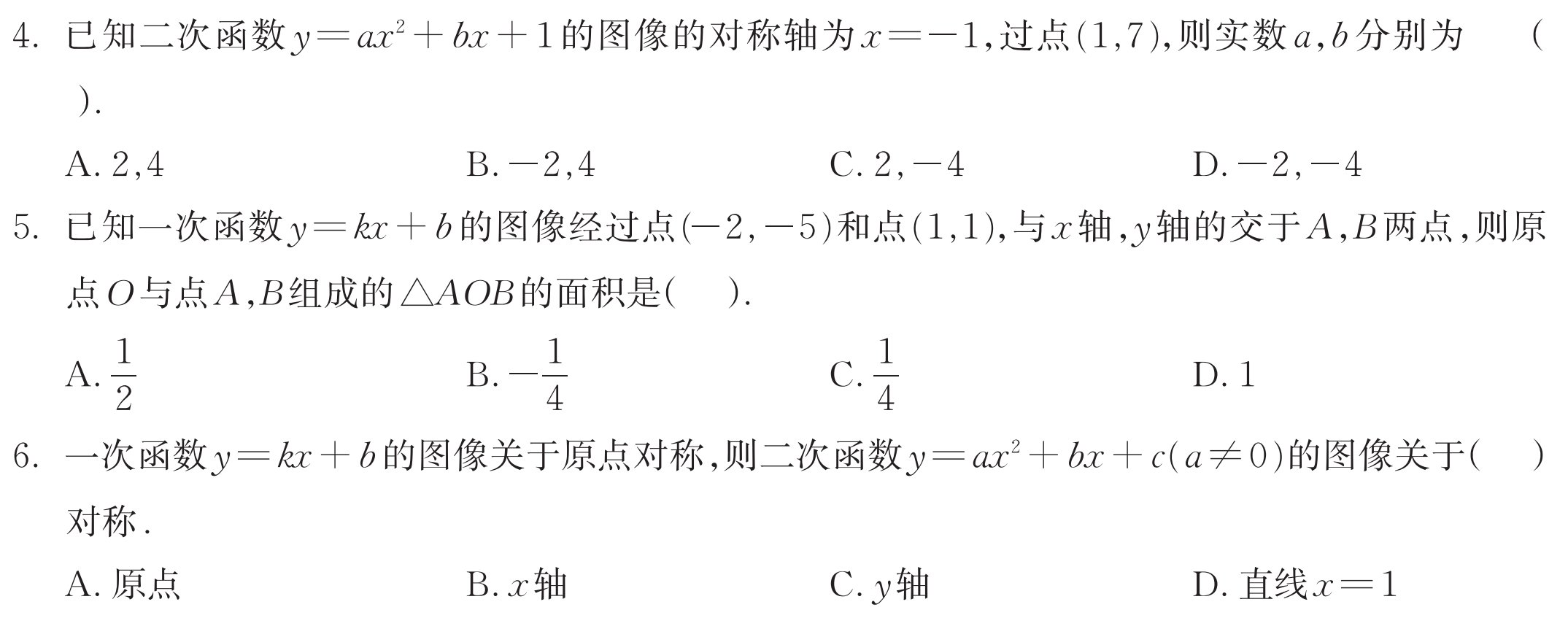 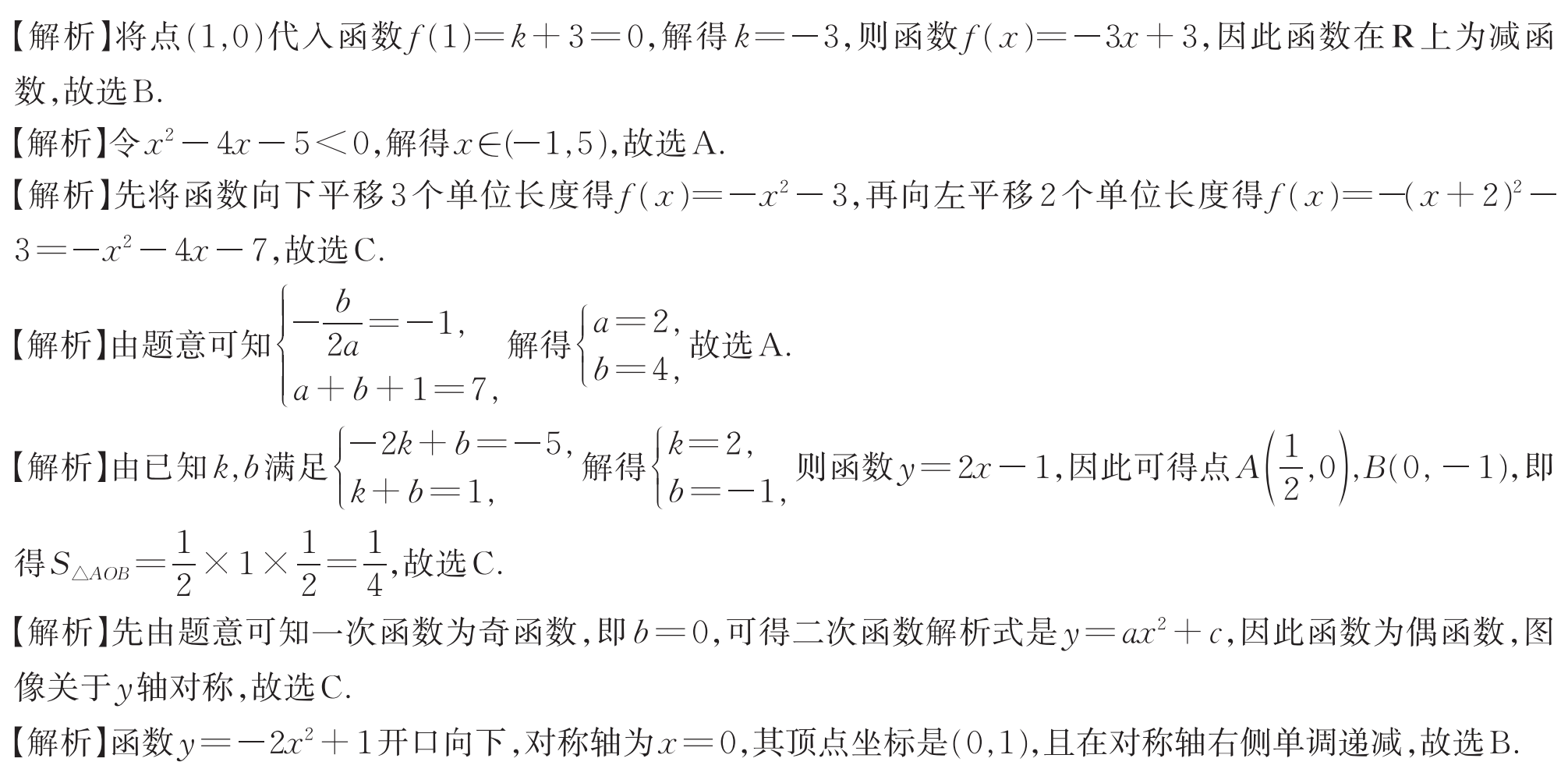 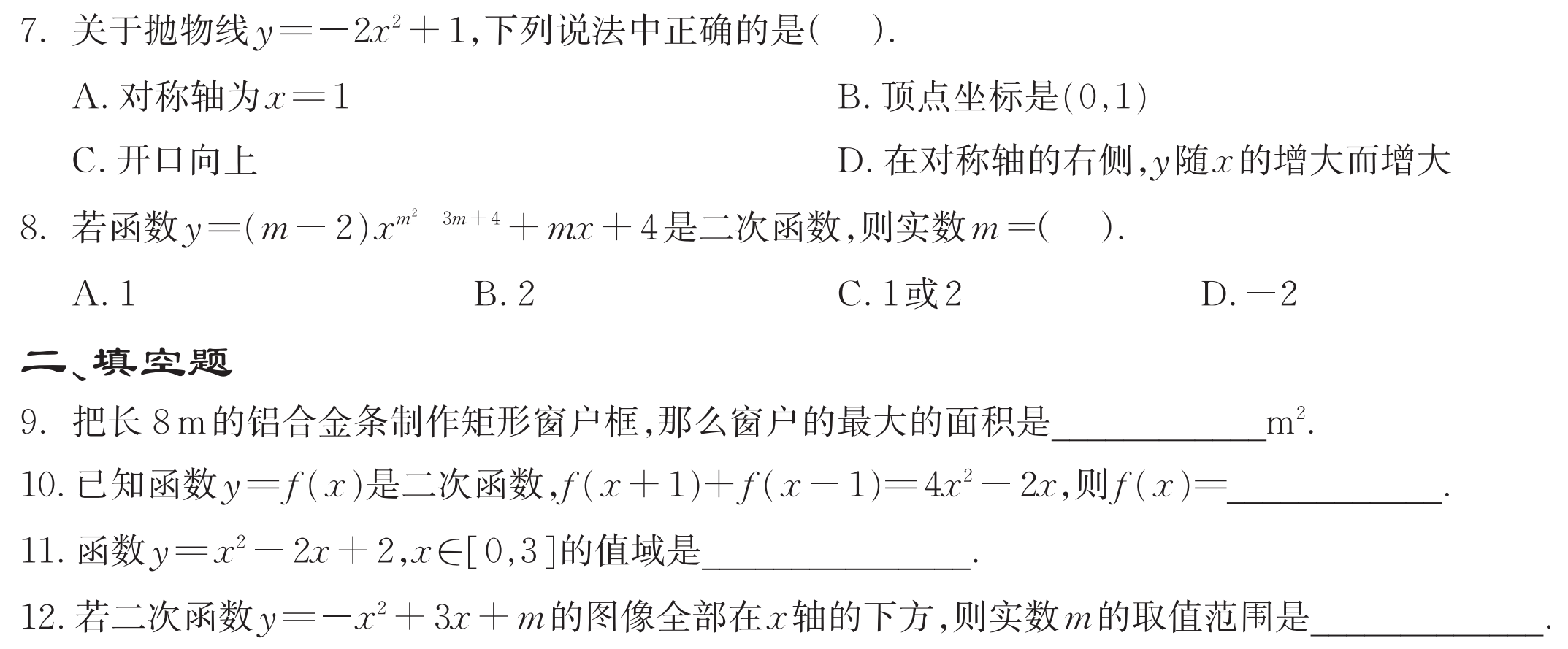 B
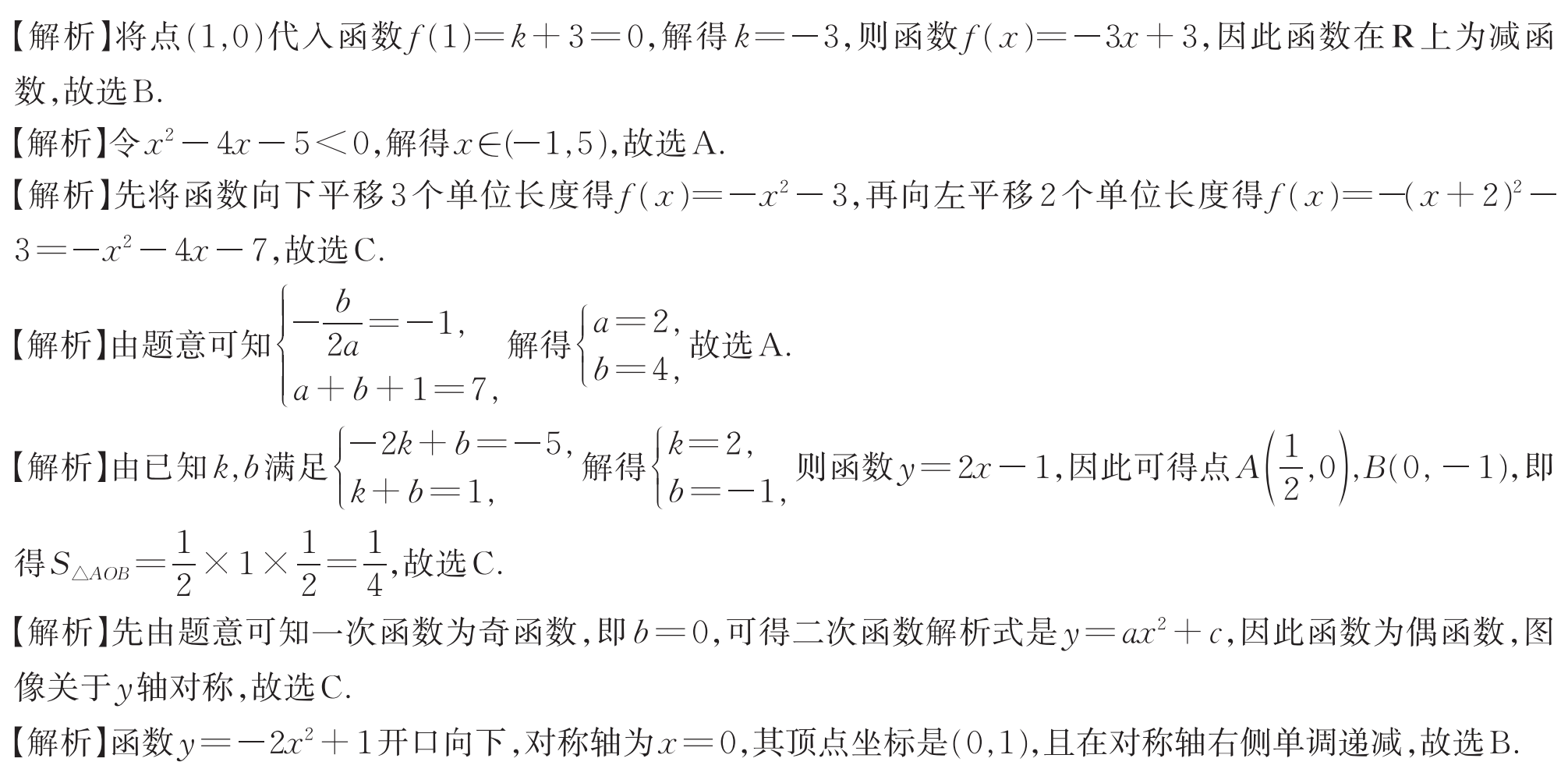 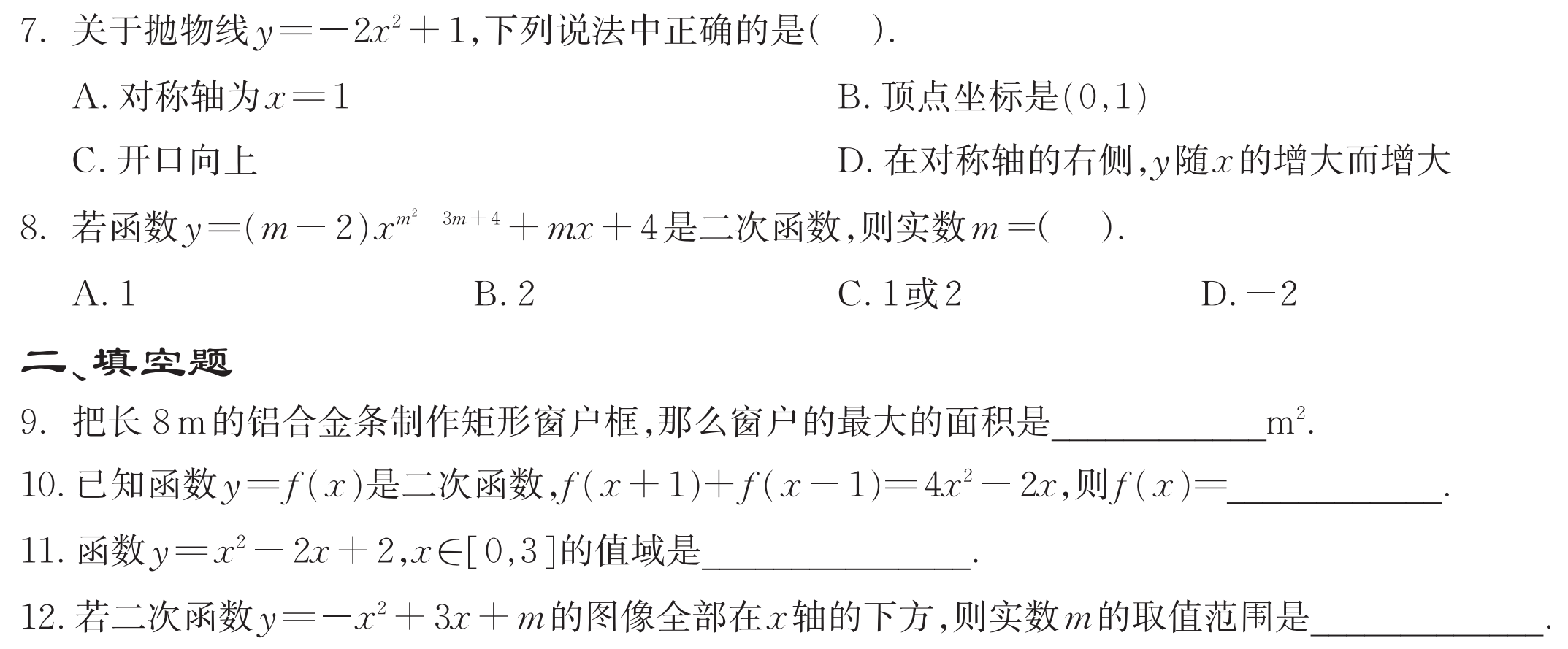 A
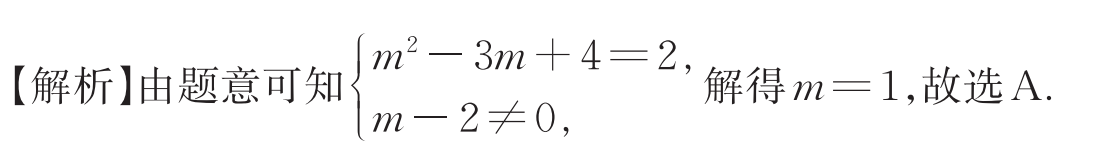 二、填空题
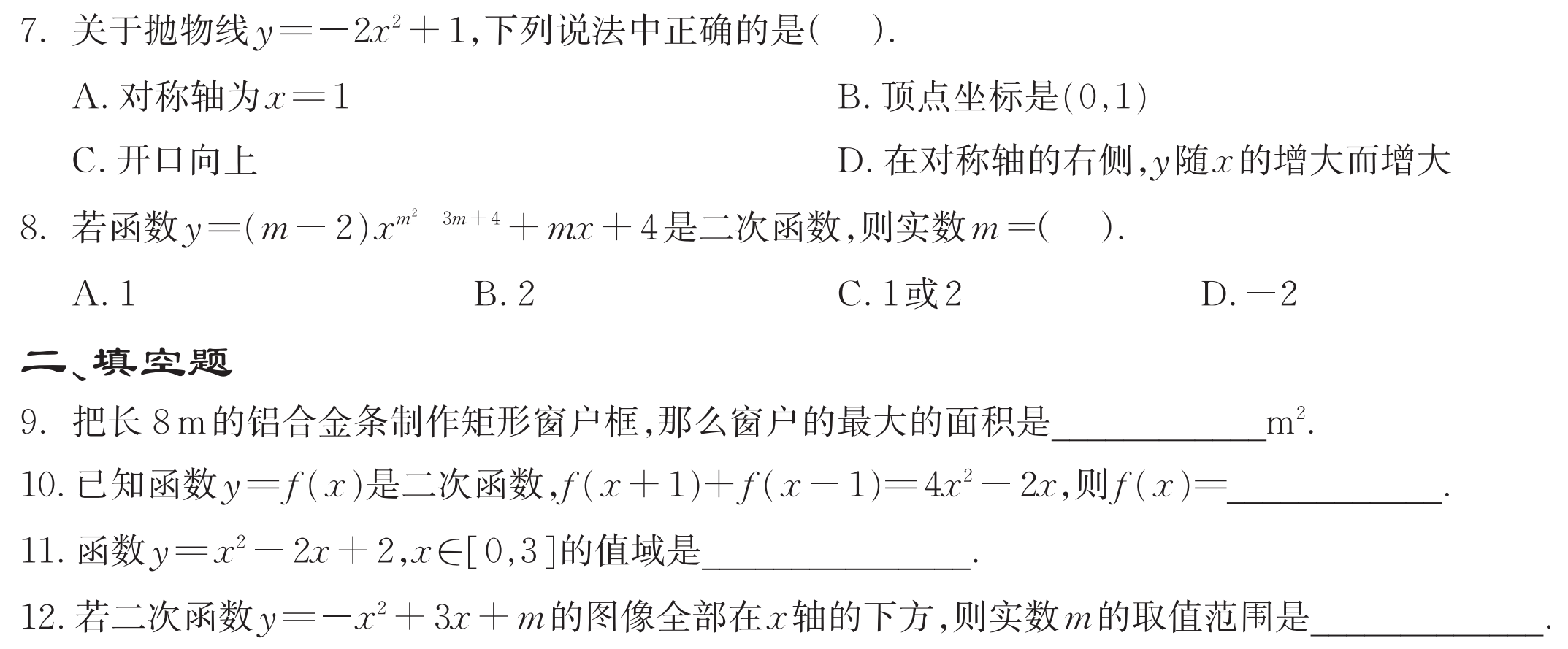 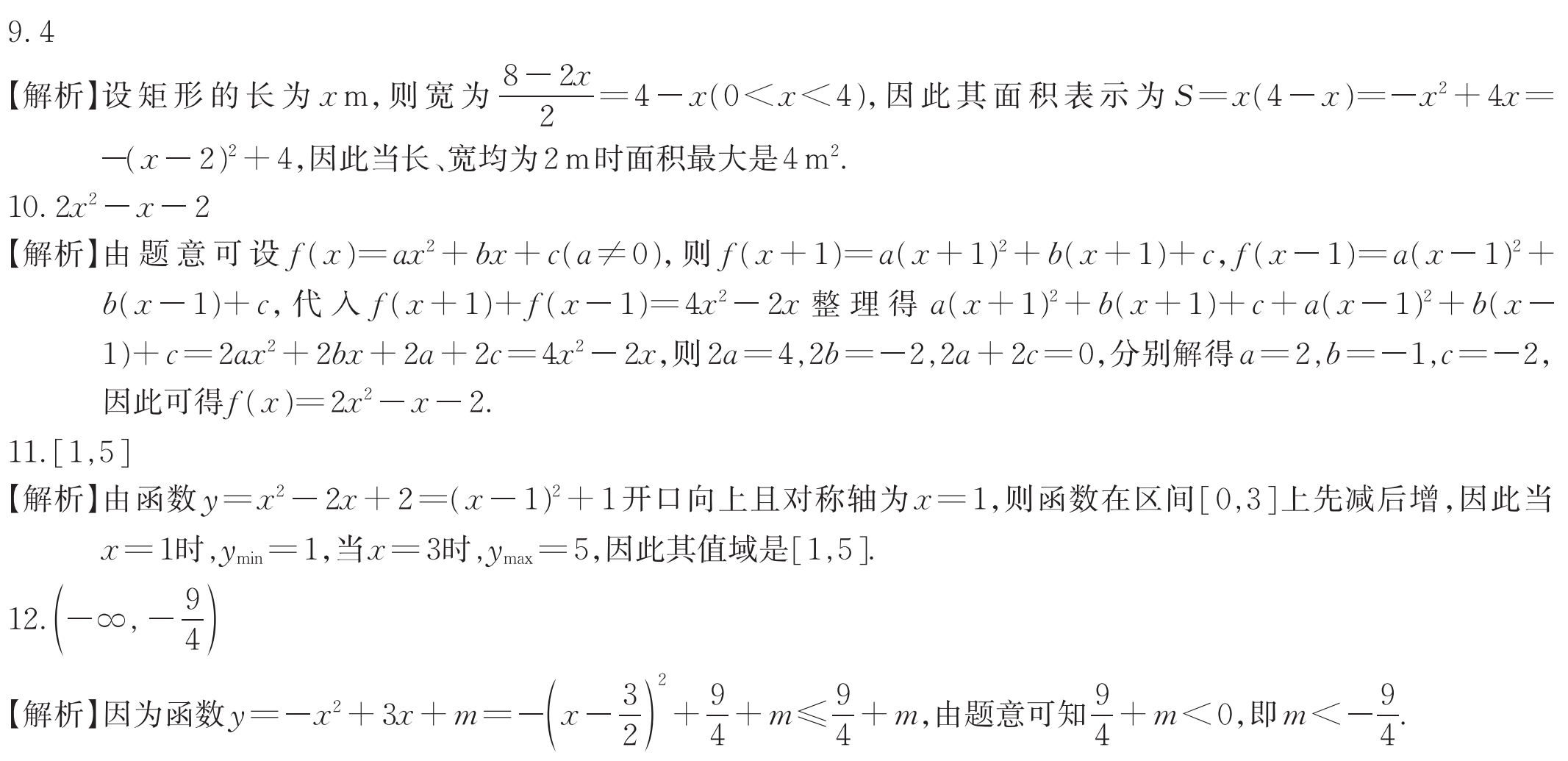 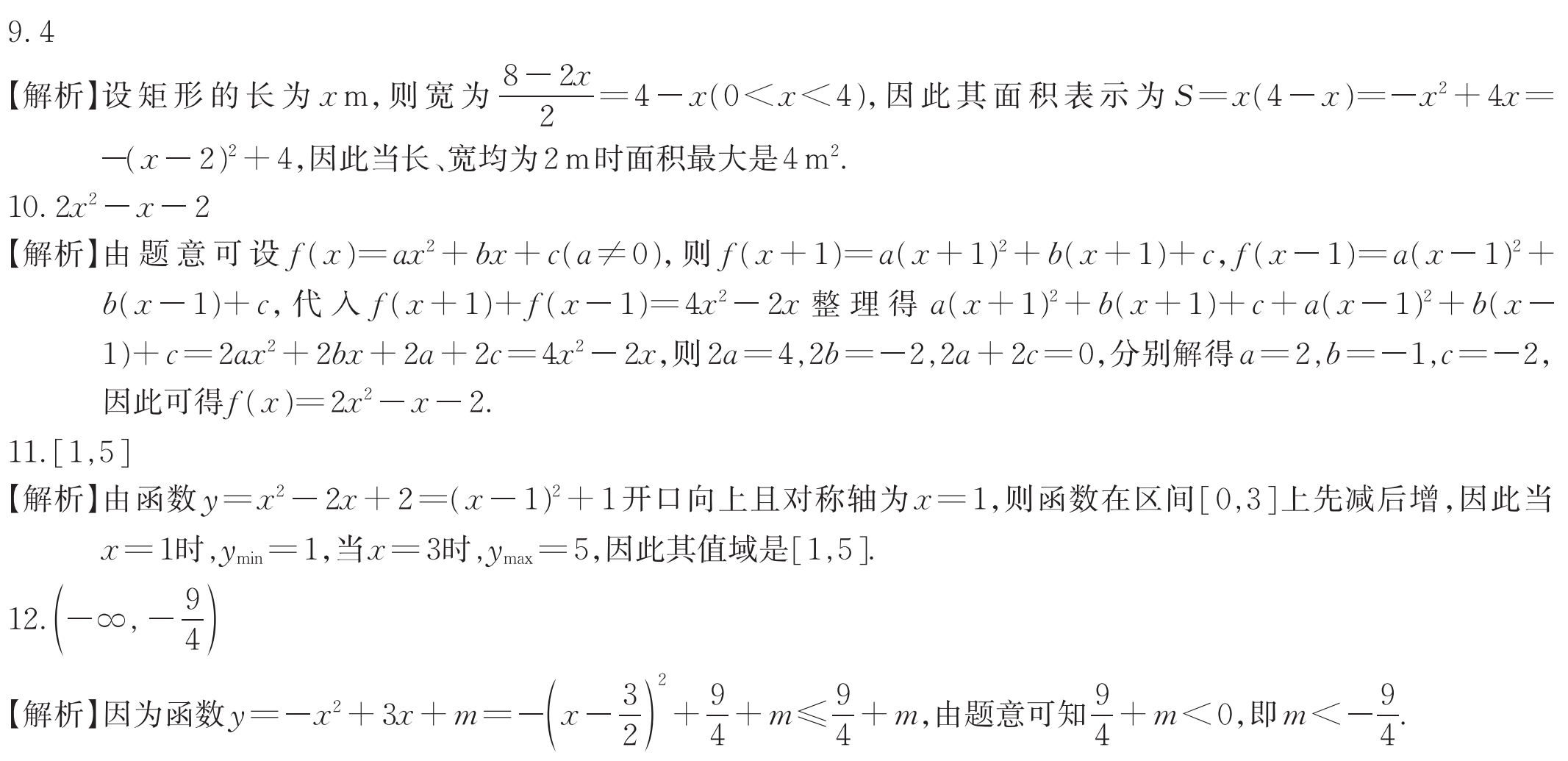 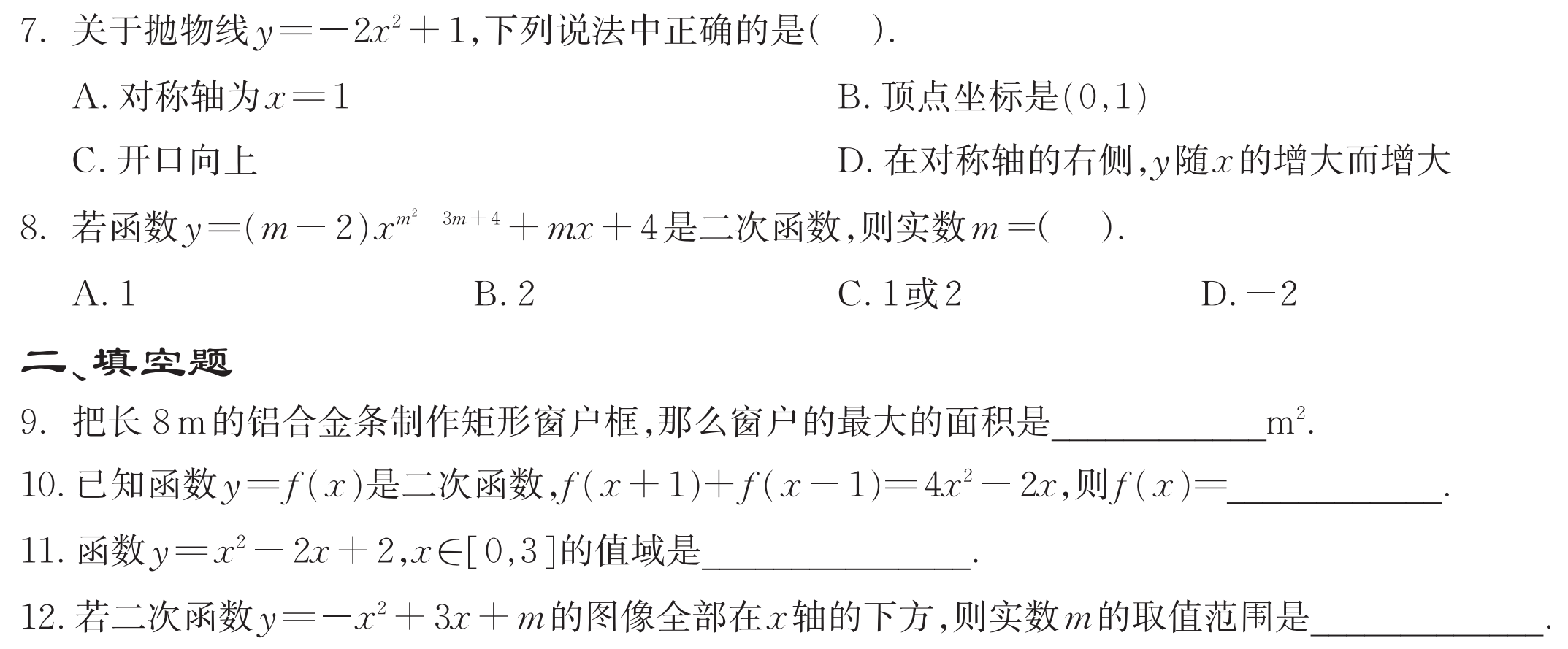 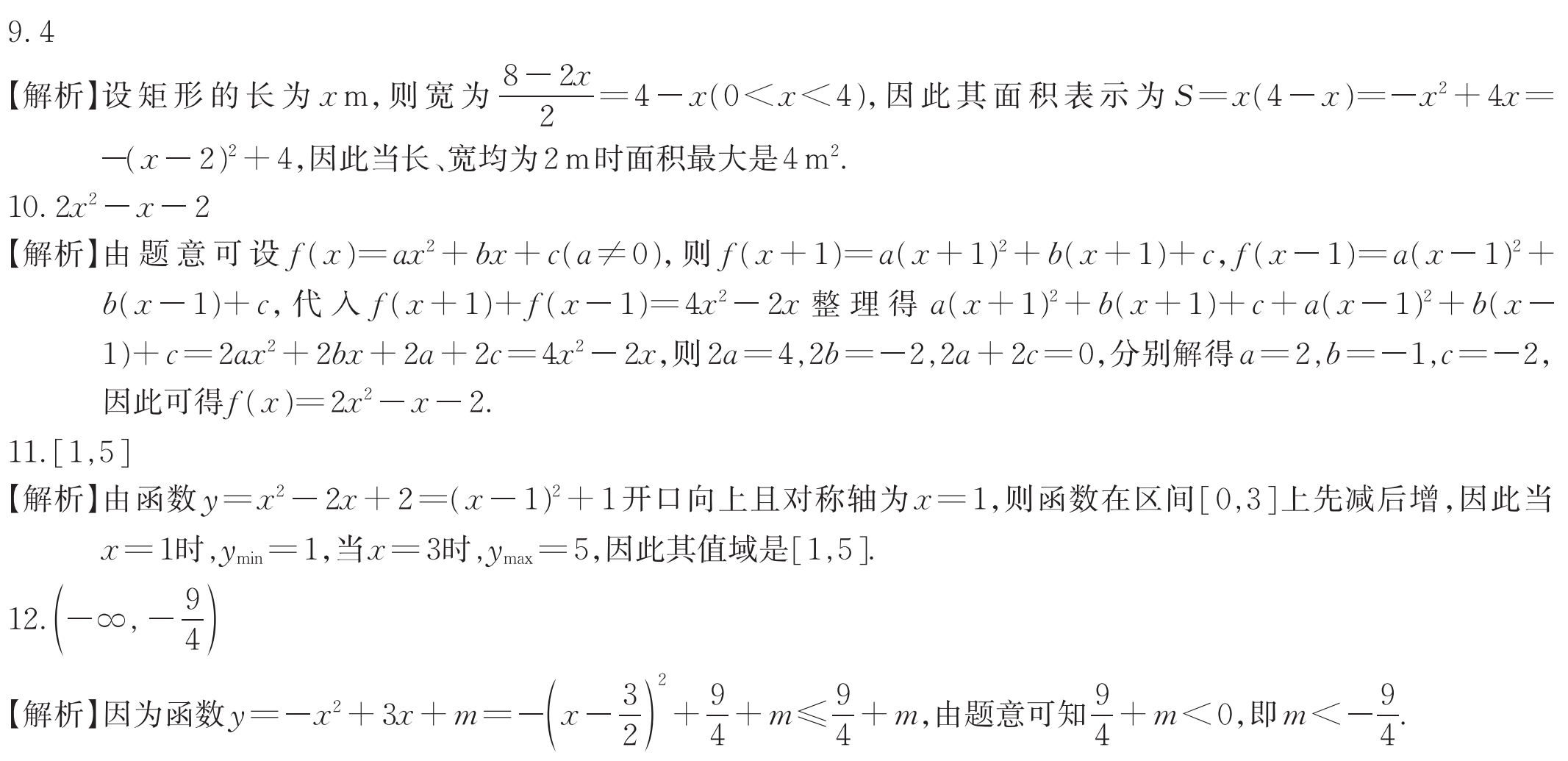 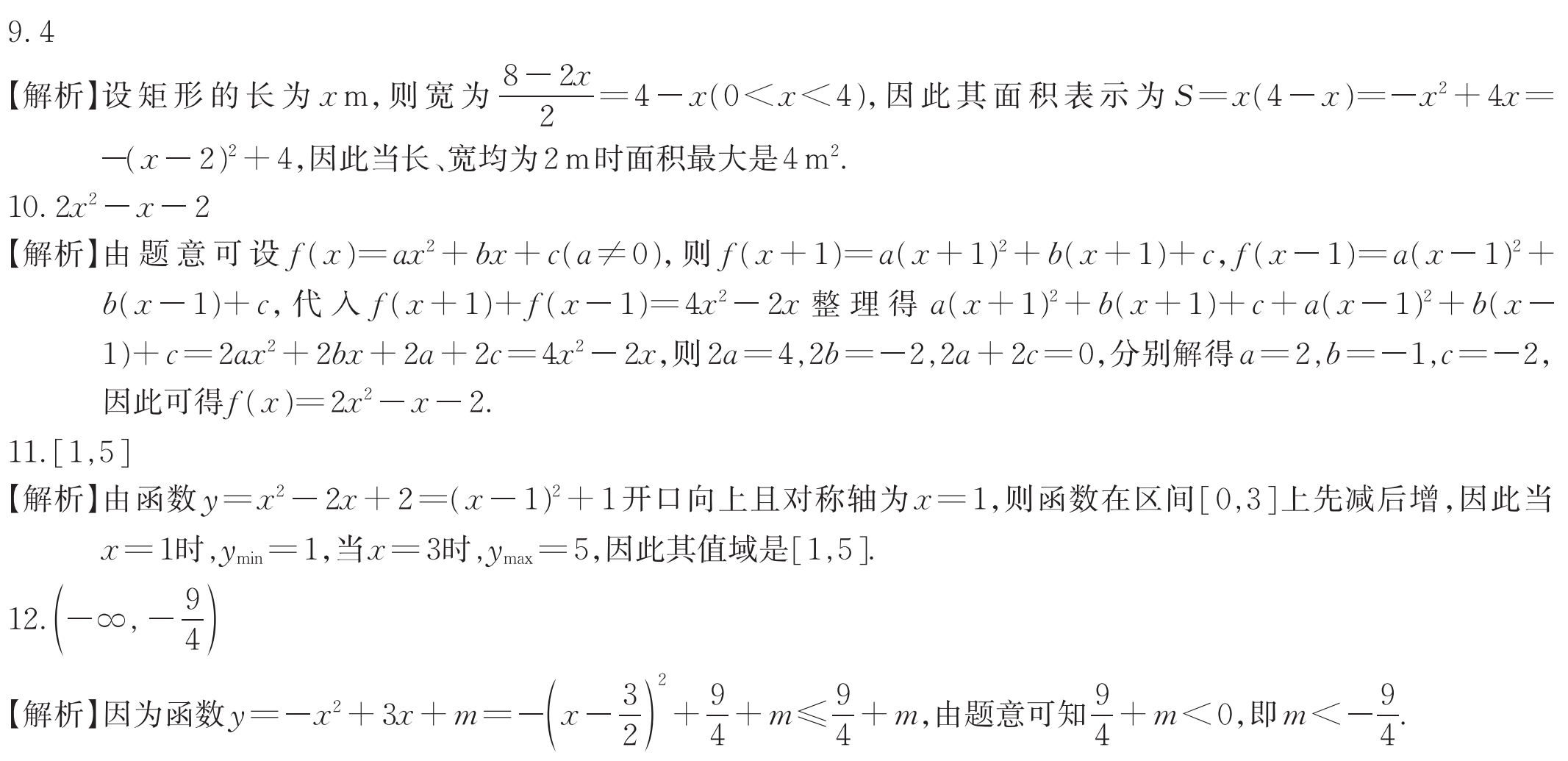 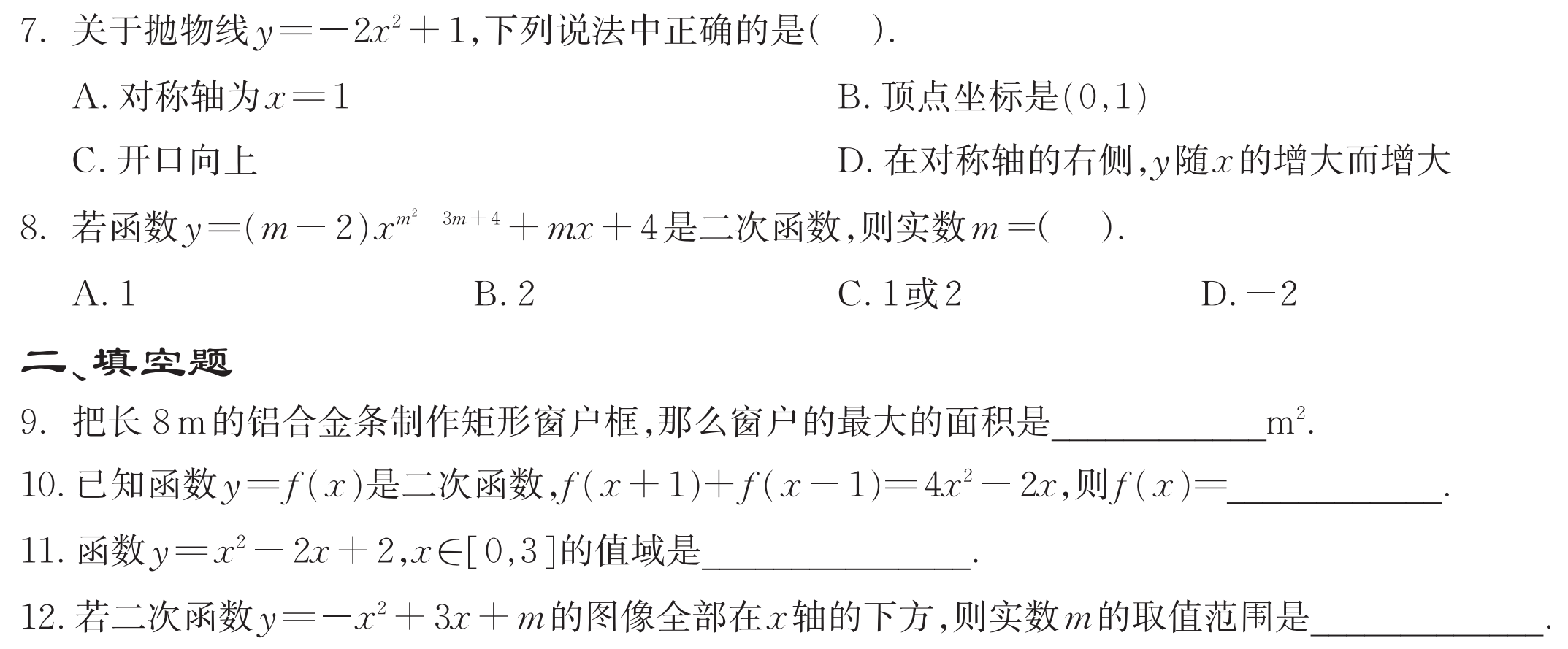 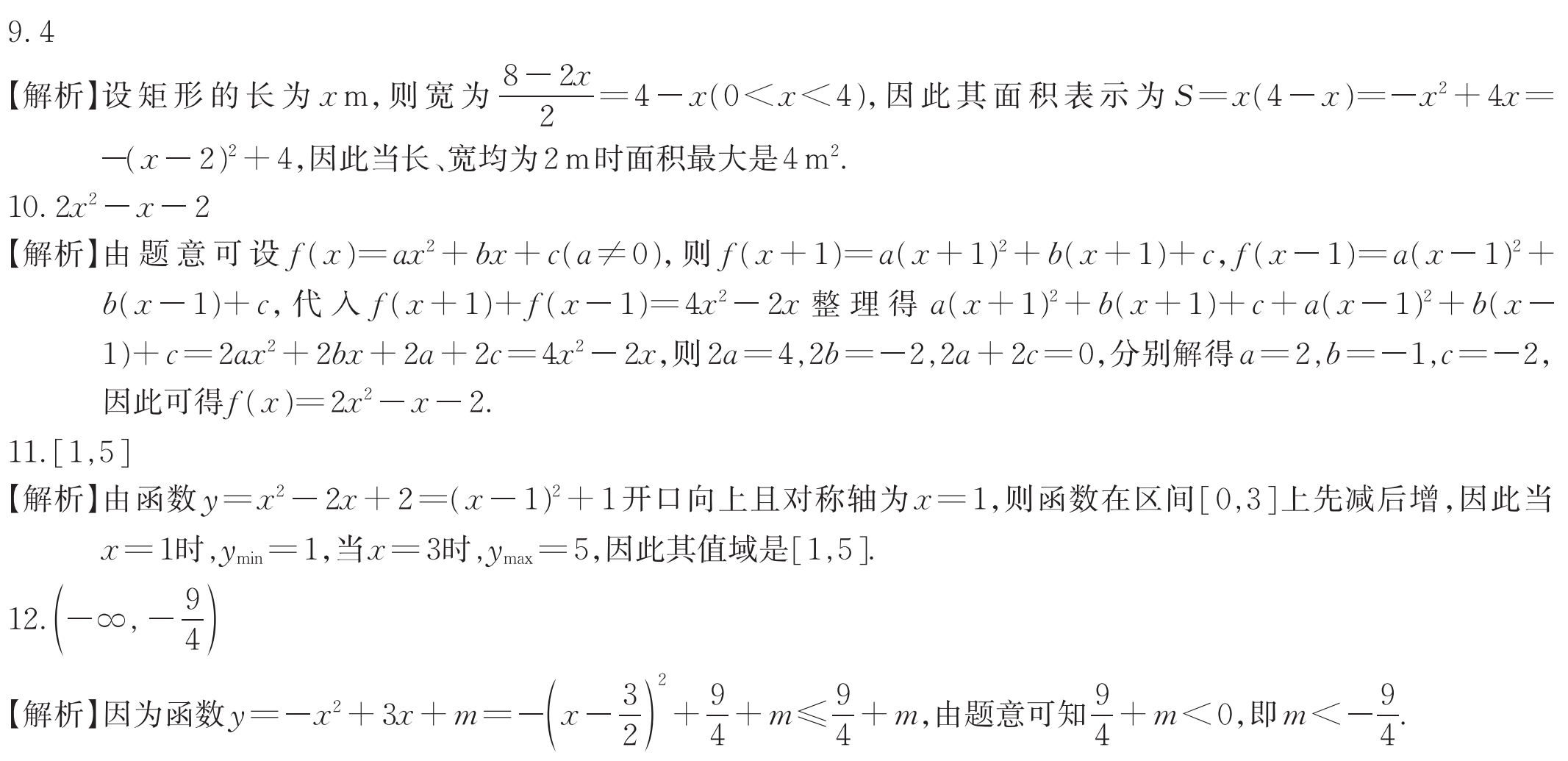 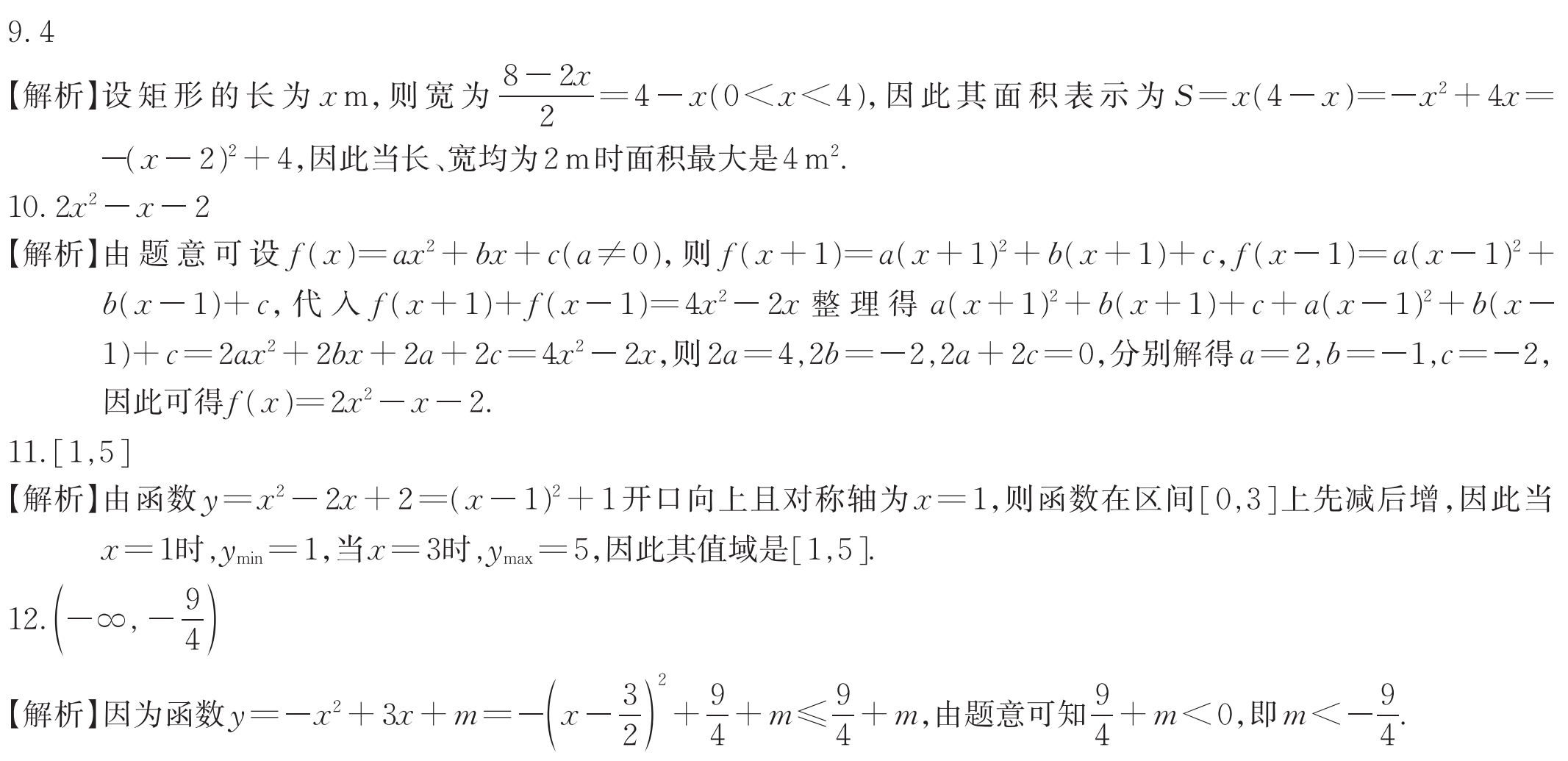 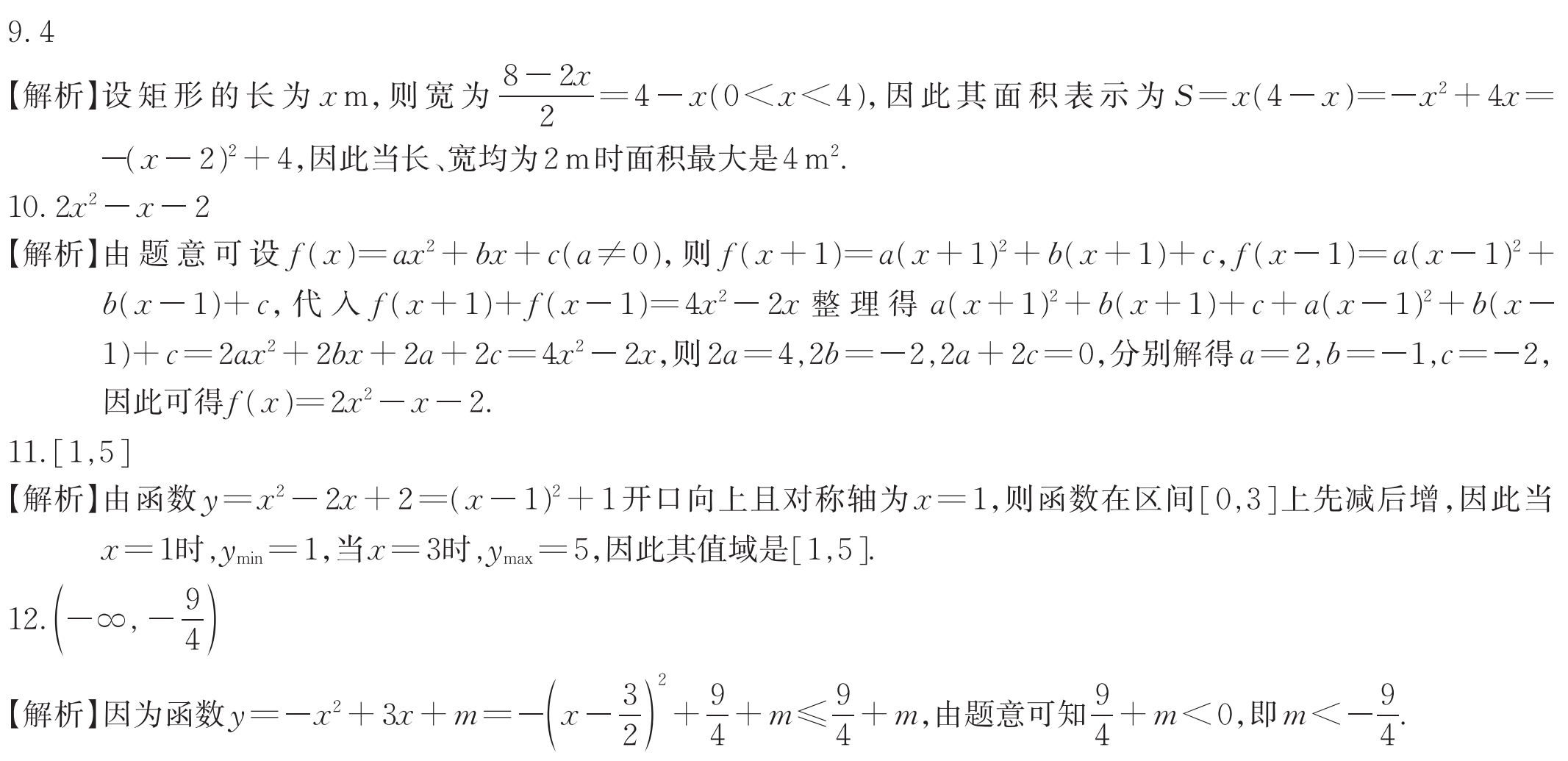 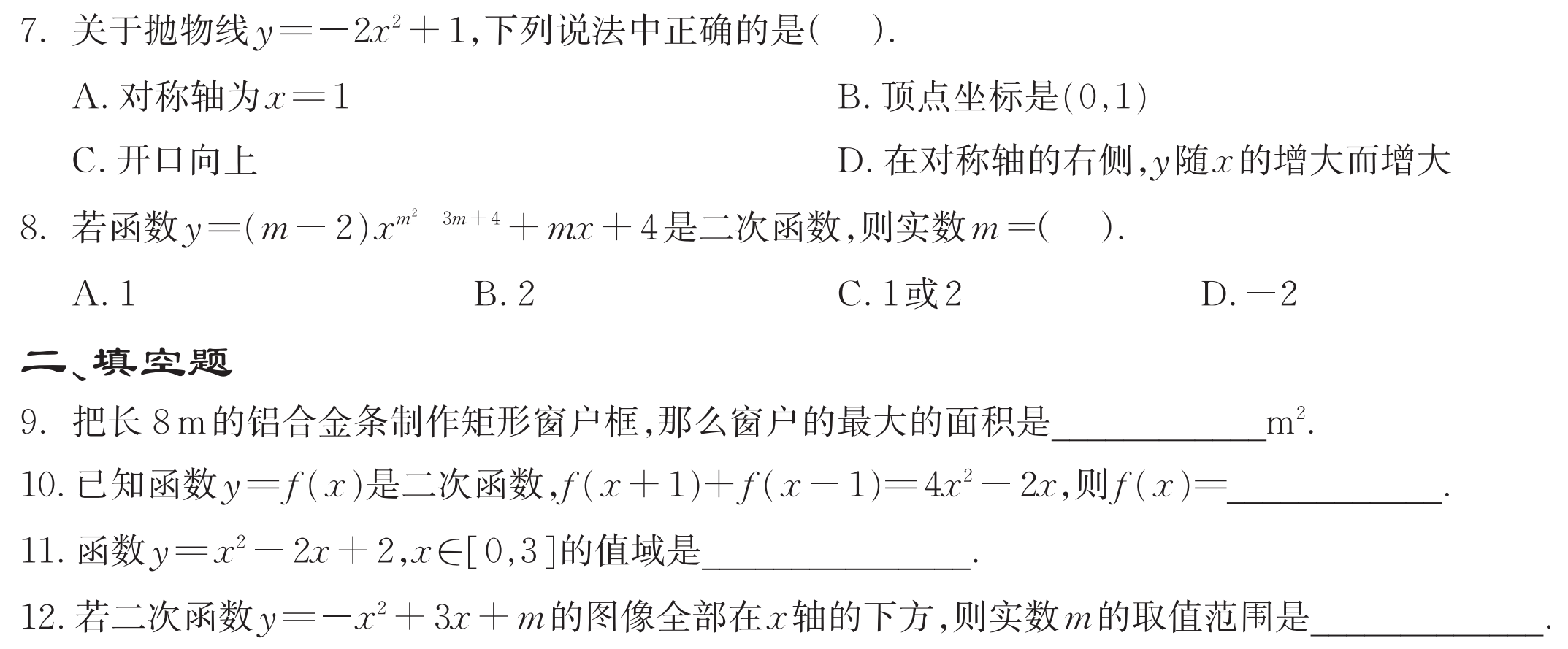 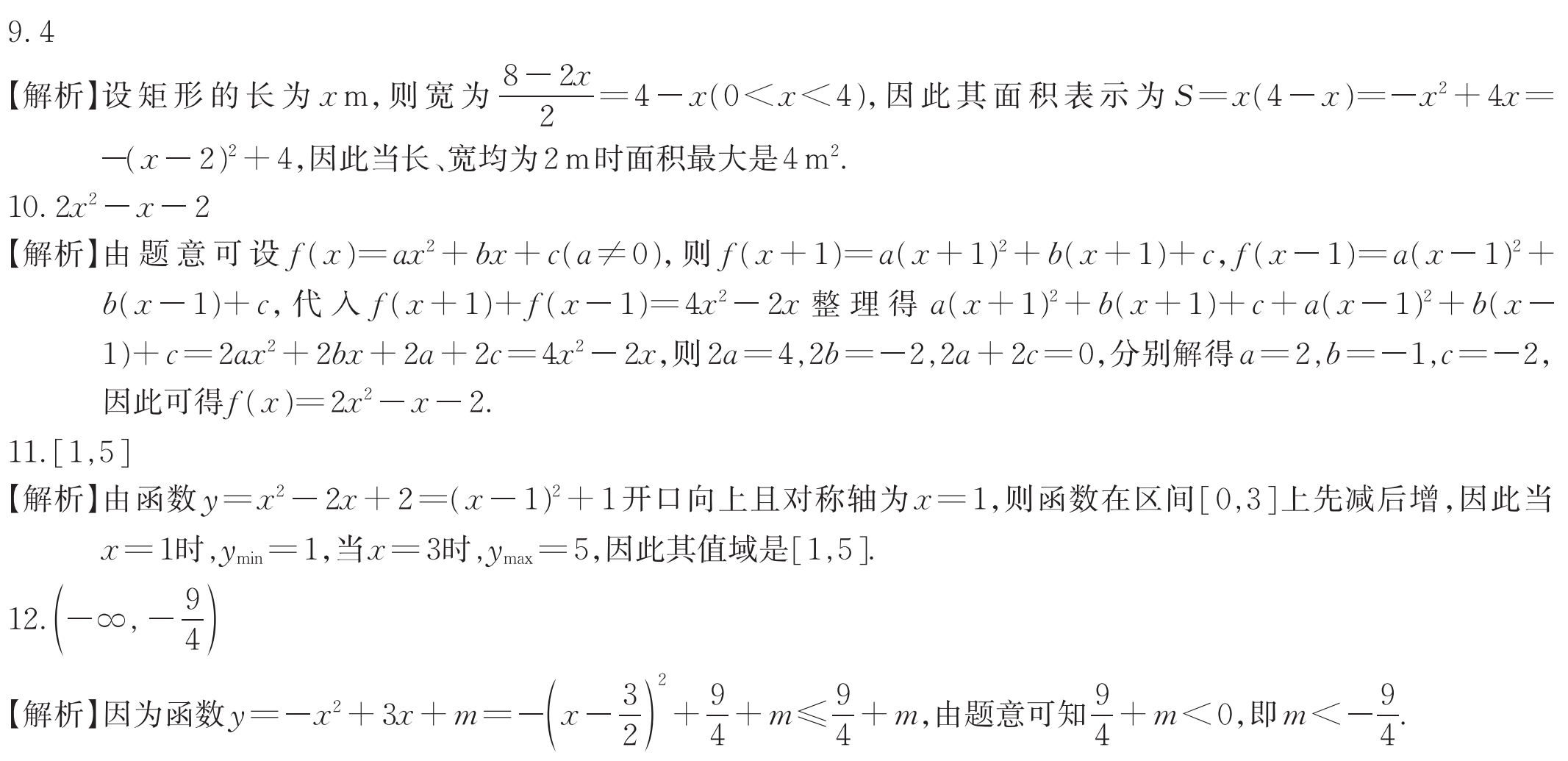 三、解答题
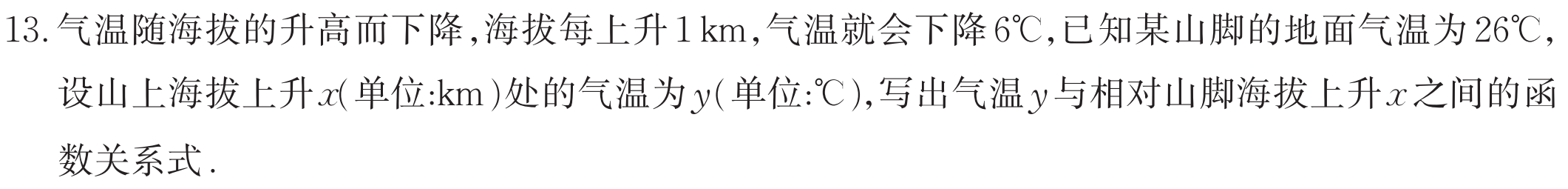 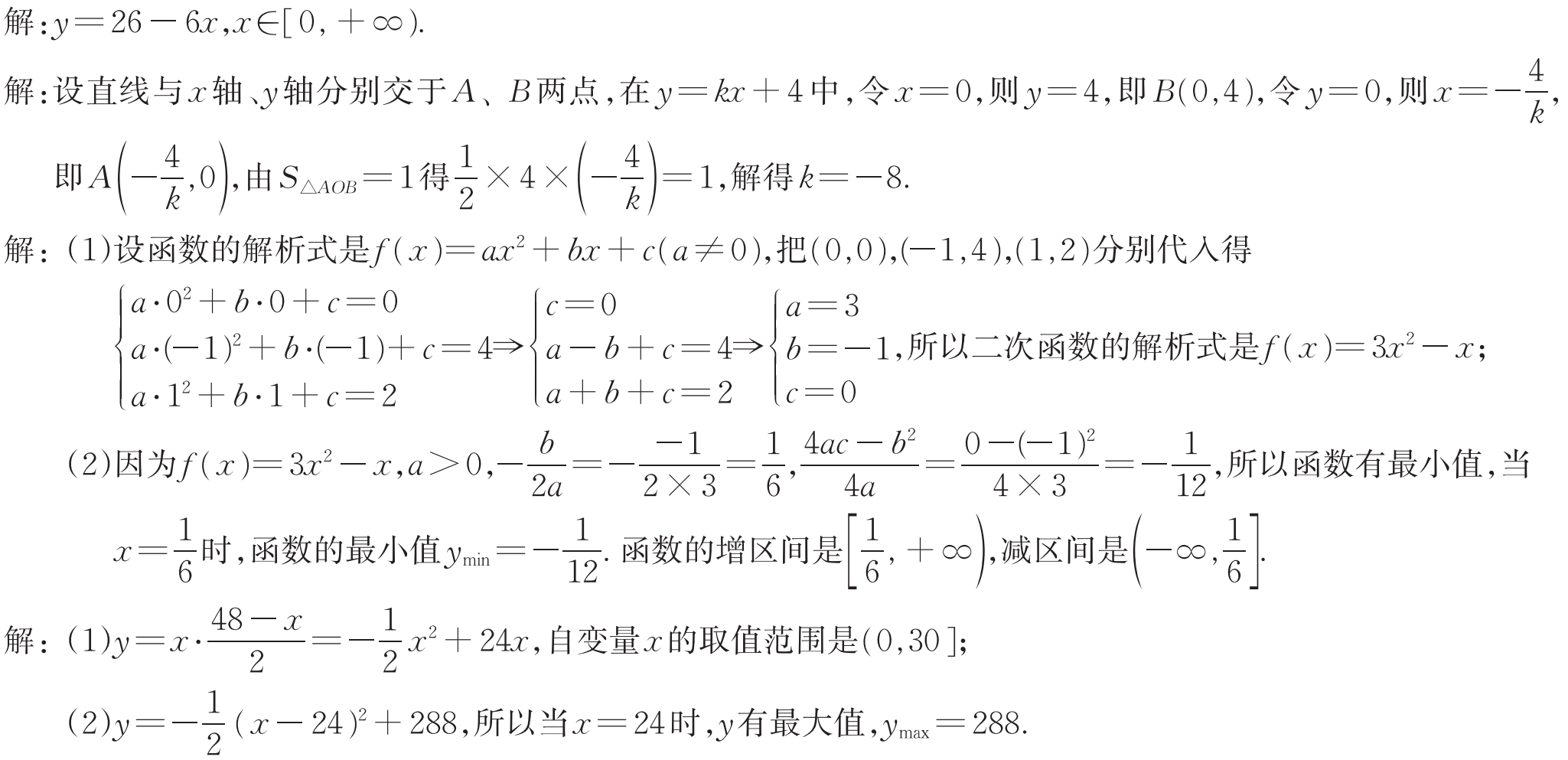 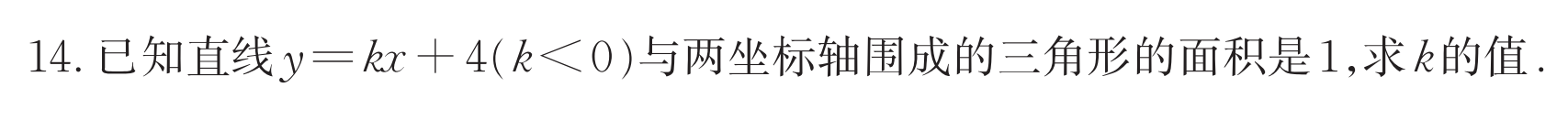 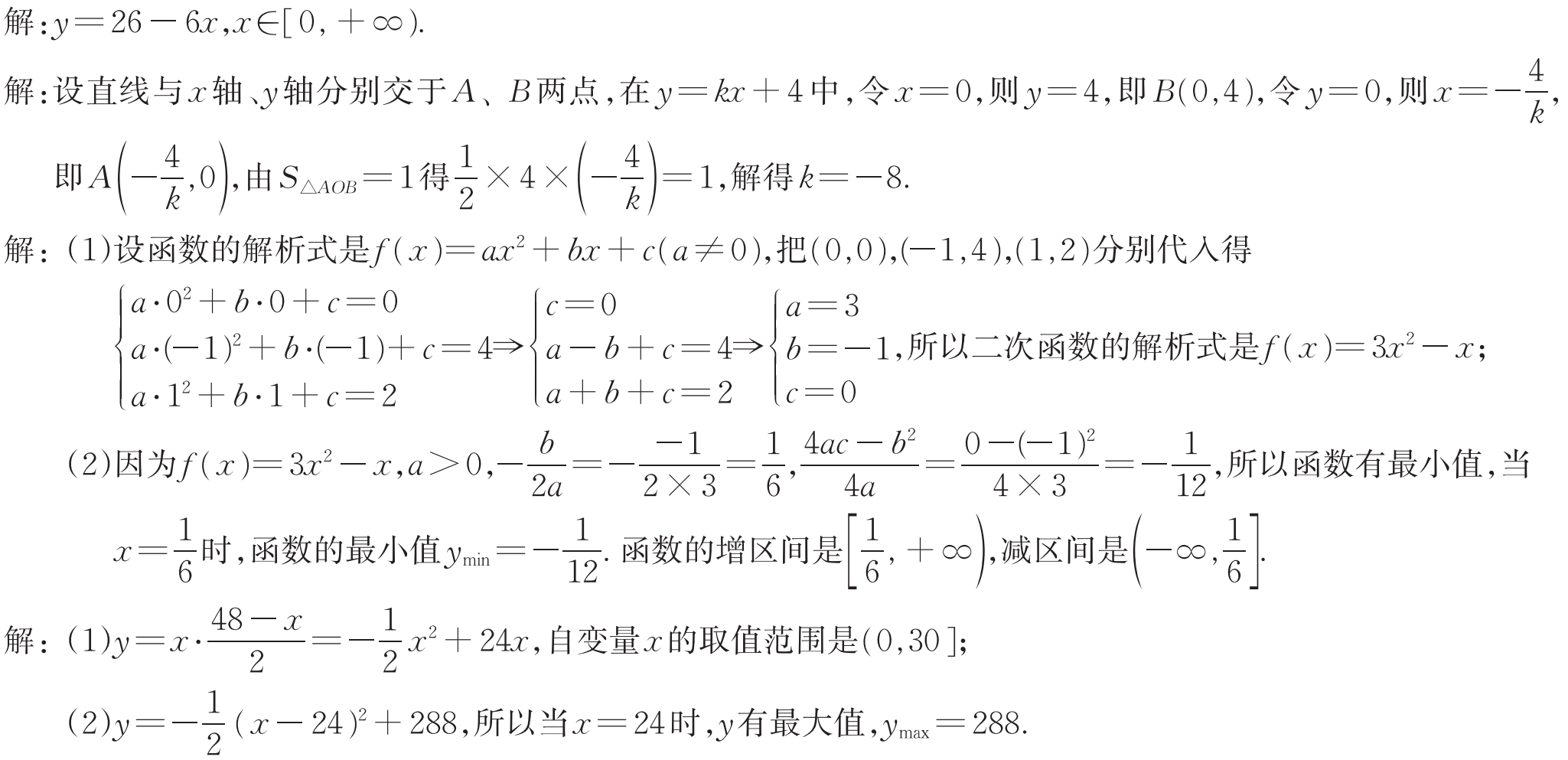 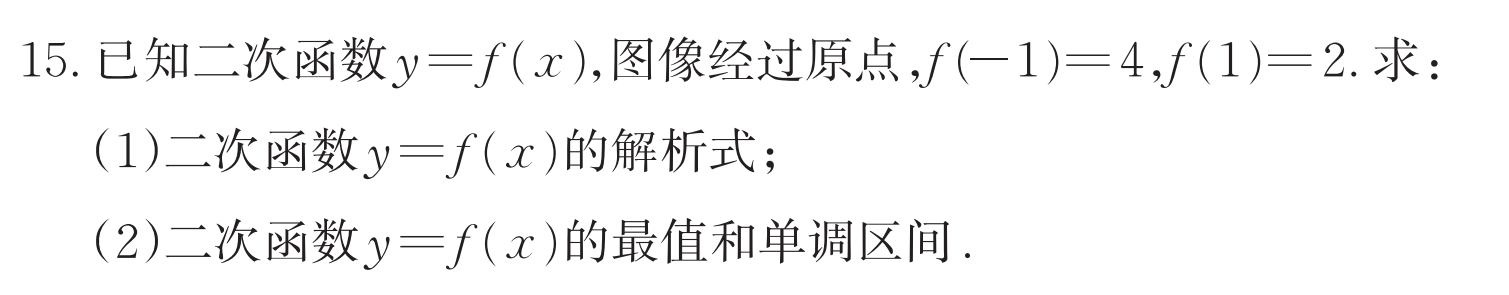 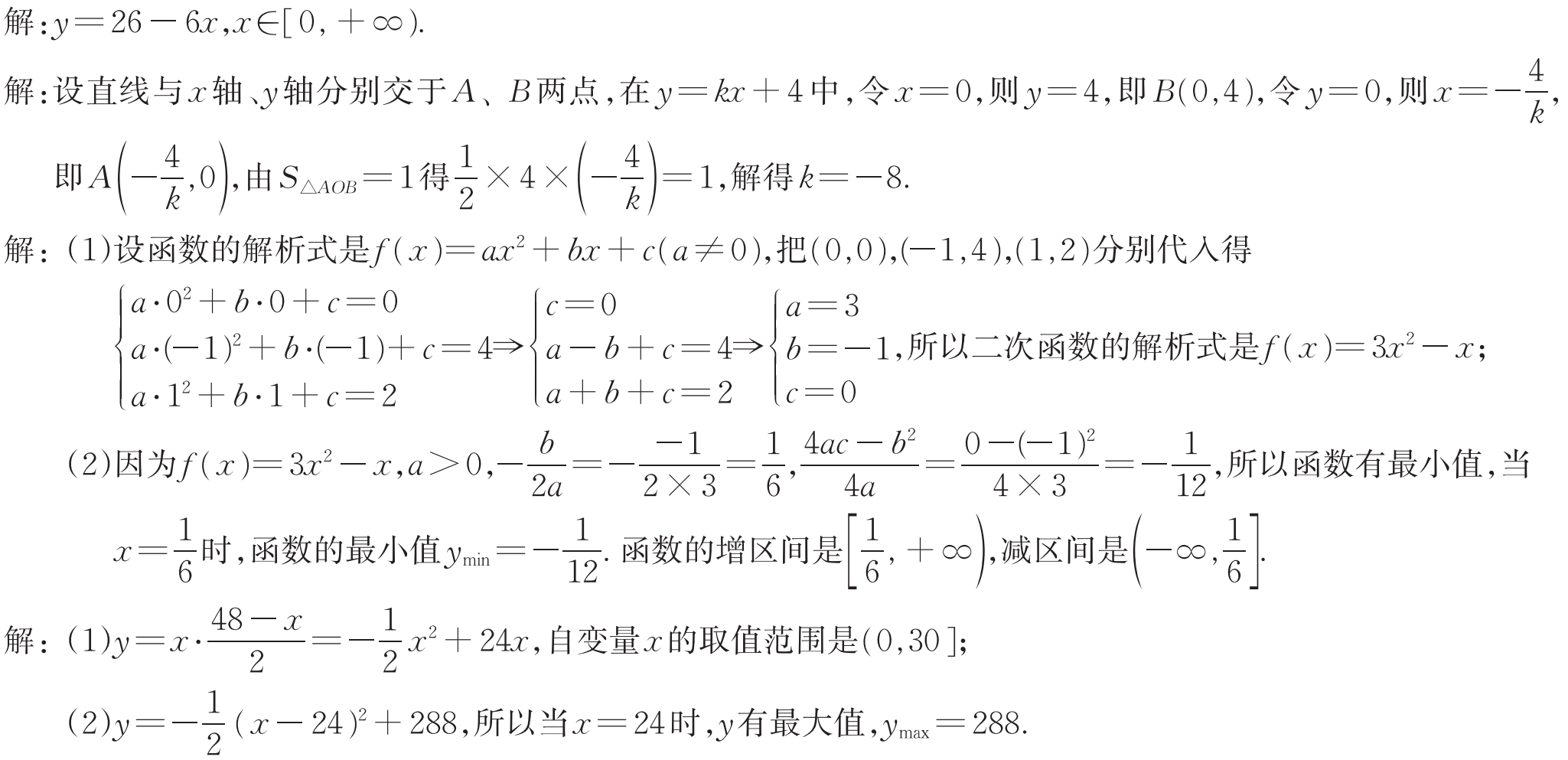 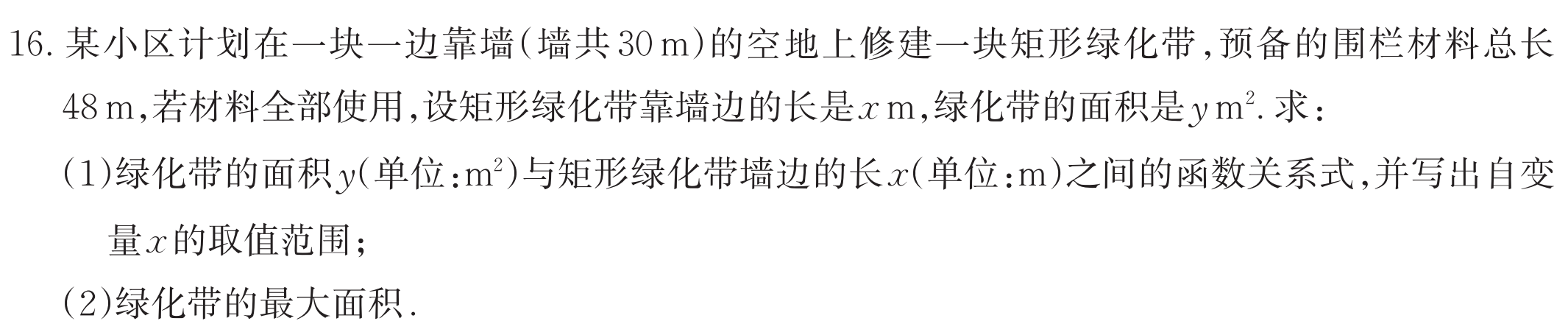 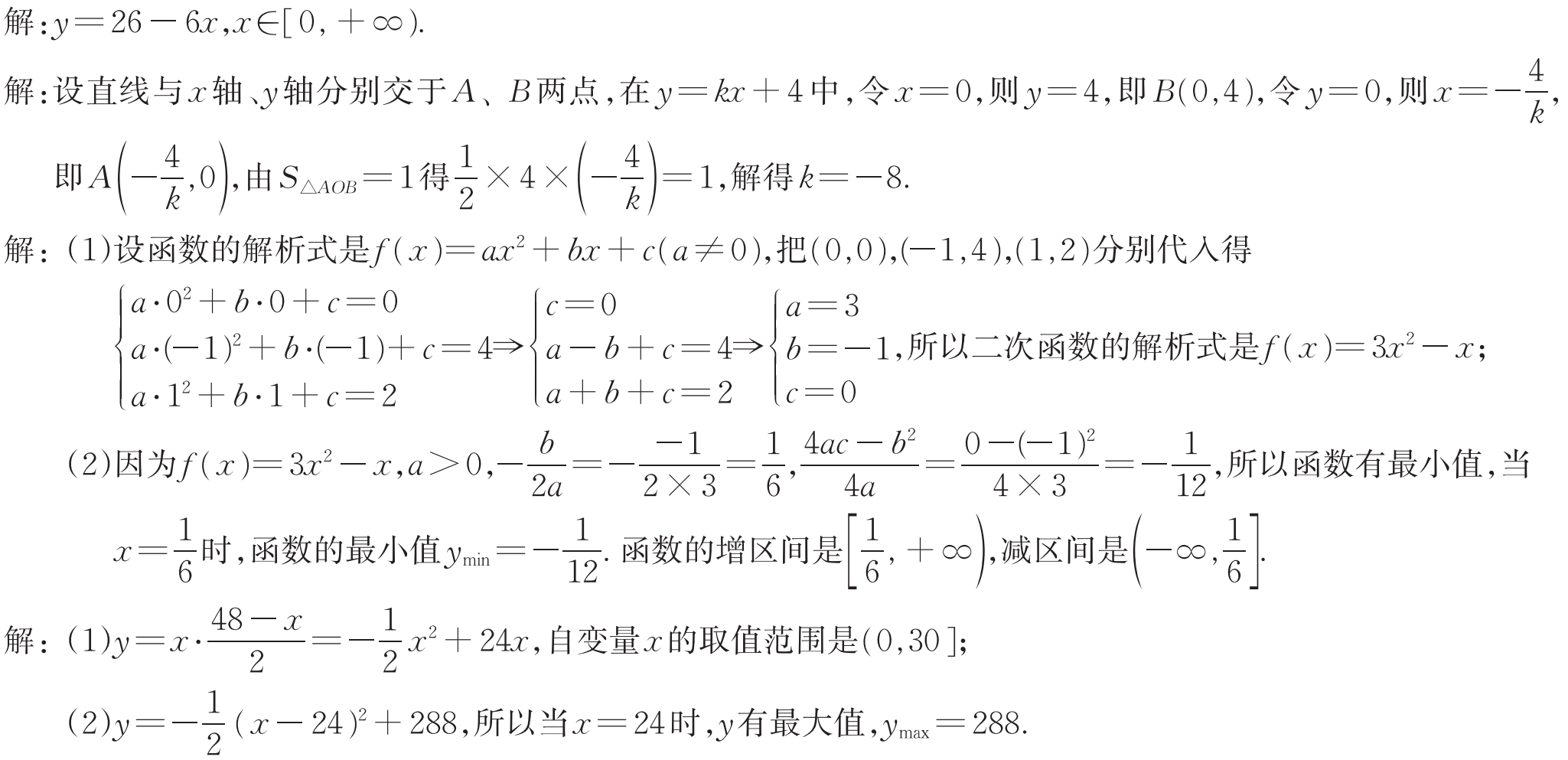 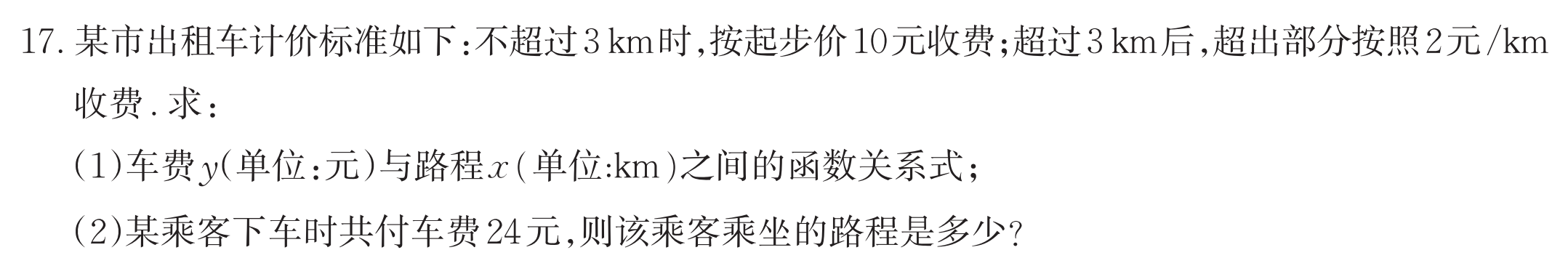 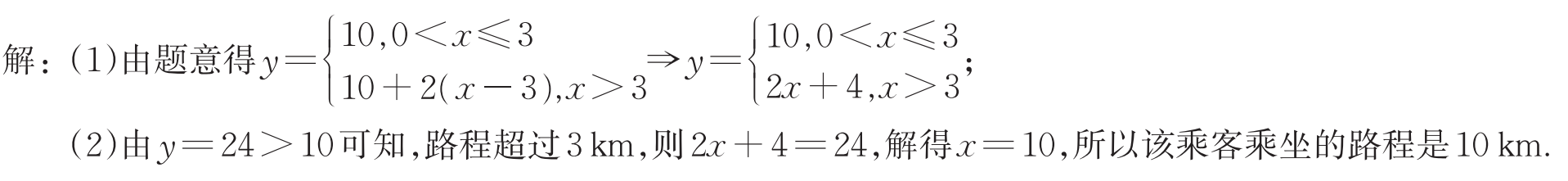 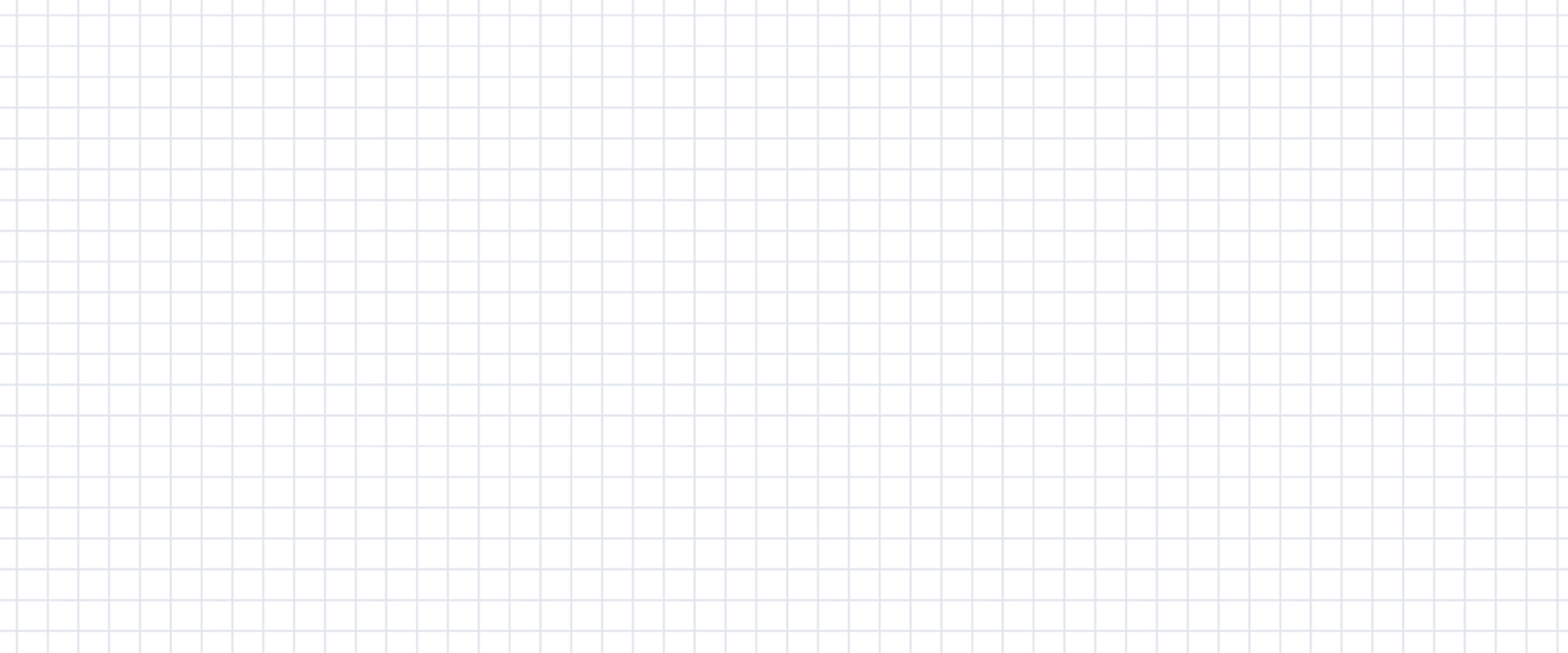 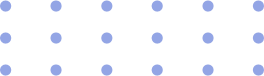 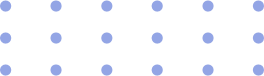 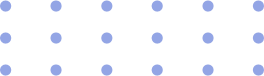 感谢收看